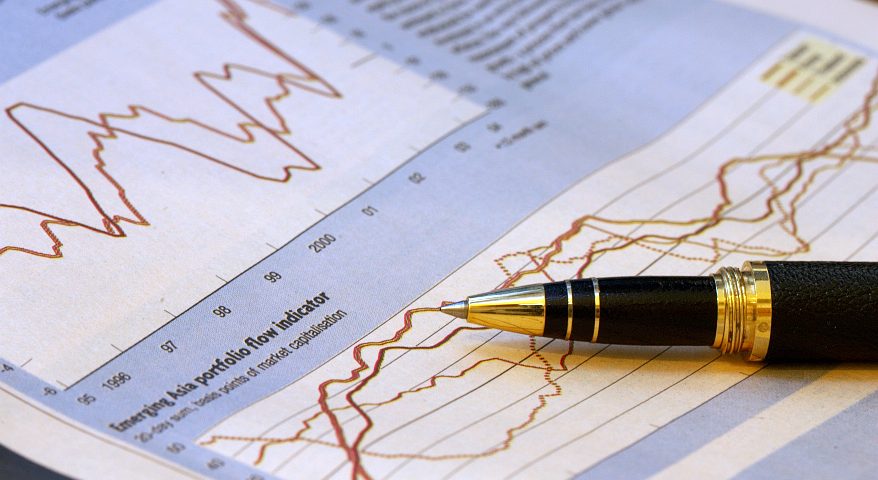 Norma Internacional de Auditoría (NIA) 315 IDENTIFICACIÓN Y VALORACIÓN DE LOS RIESGOS DE INCORRECCIÓN MATERIAL MEDIANTE EL CONOCIMIENTO DE LA ENTIDAD Y DE SU ENTORNO
MARIA DEL REFUGIO CAMARENA JAUREGUI
GABRIEL BENAVIDES
RECAPITULANDO….
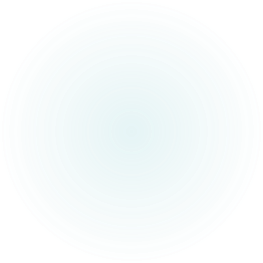 Riesgo de negocio
Afirmaciones
DEFINICIONES PARA LOS CONCEPTOS CLAVES DE ESTA NORMA.
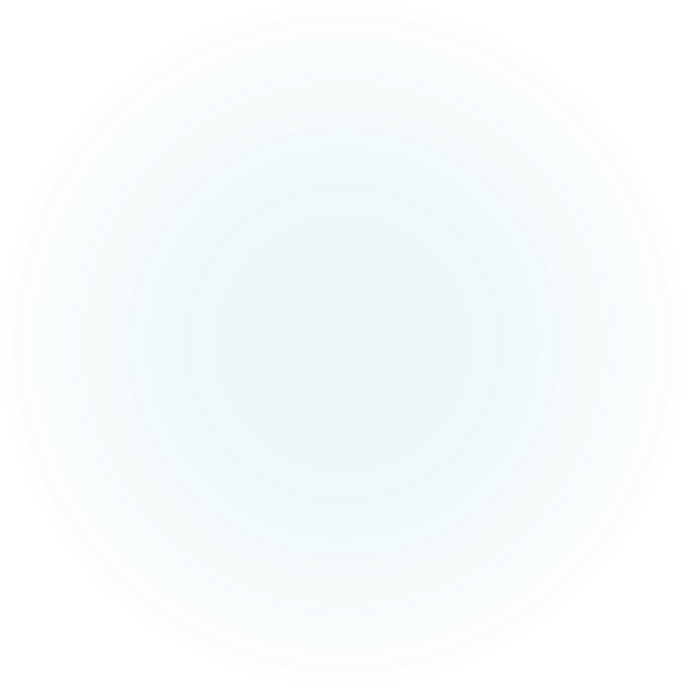 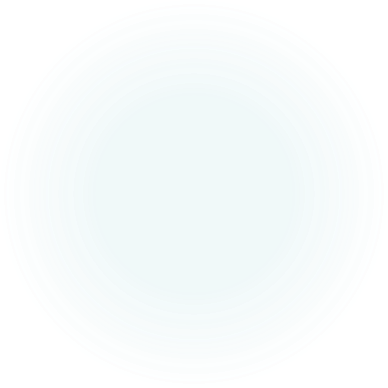 Control interno
Procedimiento de valoración de riesgo
Control interno Riesgo significativo
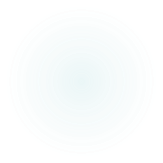 PROCEDIMIENTOS QUE DEBE REALIZAR EL AUDITOR PARA LA VALORACIÓN DEL RIESGO
1.Indagaciones y entrevistas con los miembros de la Dirección .2.Procedimientos analíticos.3.Observación e inspección.4.Análisis de información de la industria.5.Consultar con expertos.6.Resultados de auditorías previas en años anteriores.
ASPECTOS MÍNIMOS A CONSIDERAR EN EL PROCESO DE ENTENDIMIENTO DEL NEGOCIO Y SU ENTORNO
1. Factores relevantes de la industria, incluyendo la normatividad y regulaciones aplicables; factores externos, factores financieros, normas contables aplicables.2. Aspectos relacionados con la naturaleza de la entidad y su negocio.3. Políticas o bases contables sobre las cuales se reconocen y miden las transacciones.4. Conocer el plan estratégico de la Compañía y como se realiza el control y seguimiento.5. Medición y evolución financiera de la entidad6.6. Comprender y evaluar la estructura del sistema de control interno de la entidad.7. Proceso de valoración de los riesgos por parte de la entidad.8. Sistemas de información.
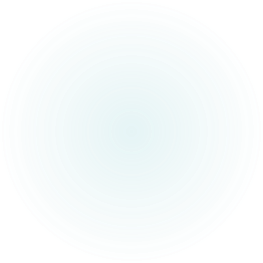 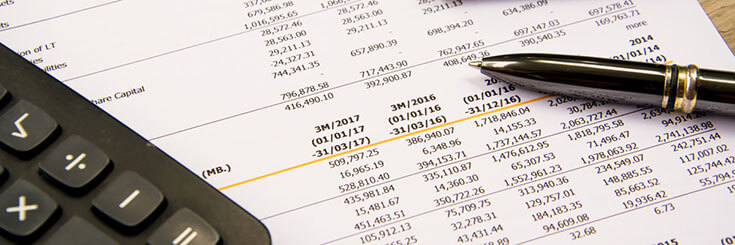 IDENTIFICACIÓN Y VALORACIÓN DEL RIESGO DE INCORRECIÓN MATERIAL
El auditor identificará y valorará los riesgos de incorreción material en:	1. Los estados financieros		2. Afirmaciones sobre los tipos de transacciones, saldos contables e 	información a revelar.
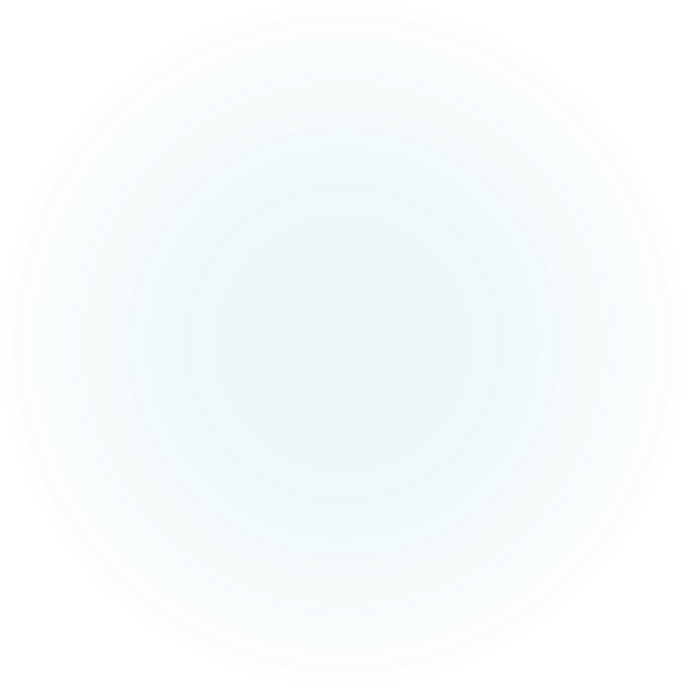 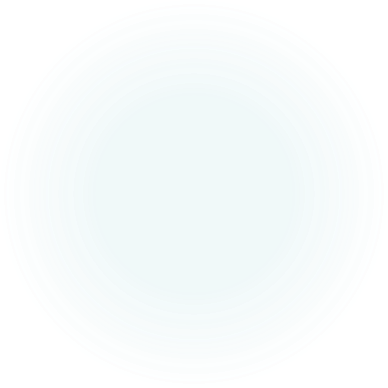 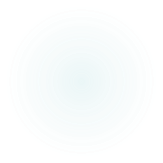 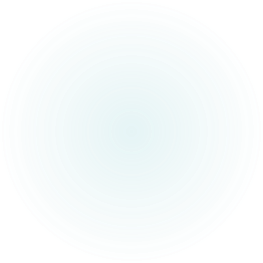 Los estados financieros
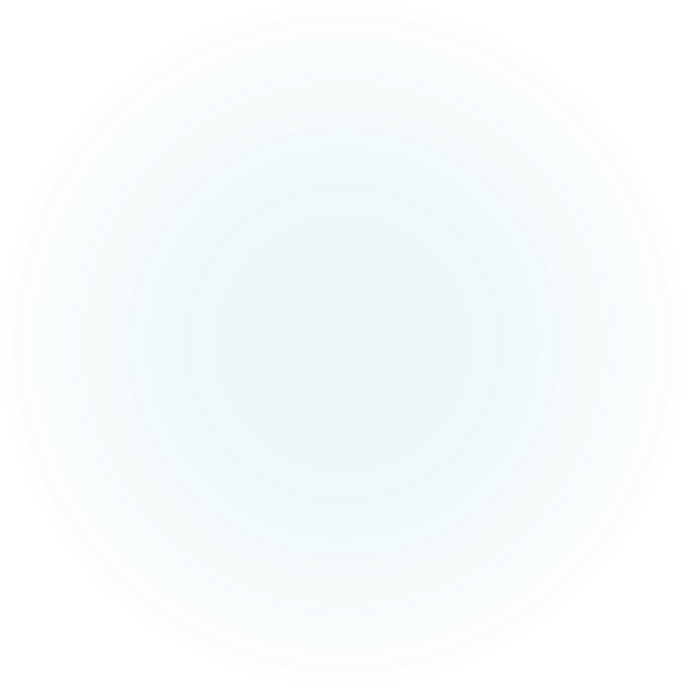 Los riesgos de incorrección material en los estados financieros se refieren a los que se relacionan de manera generalizada con los estados financieros en su conjunto y, potencialmente, afectan a varias afirmaciones.Los riesgos en los estados financieros pueden ser originados en especial por un entorno de control deficiente (aunque dichos riesgos también pueden estar relacionados con otros factores, como condiciones económicas en declive). El conocimiento del control interno por parte del auditor puede generar dudas sobre la posibilidad de auditar los estados financieros de una entidad.
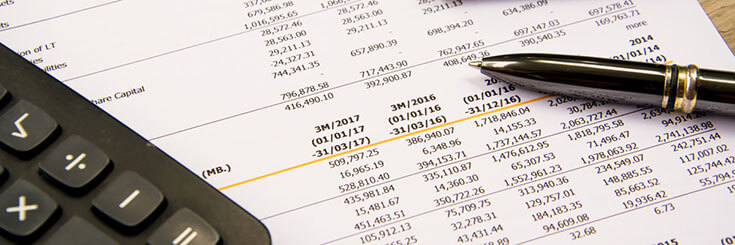 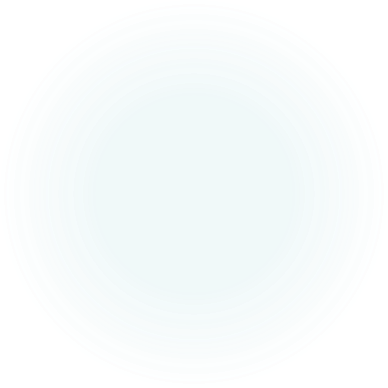 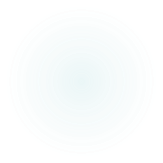 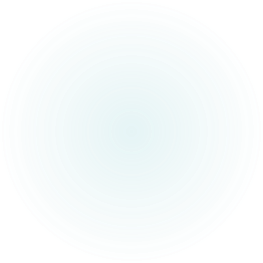 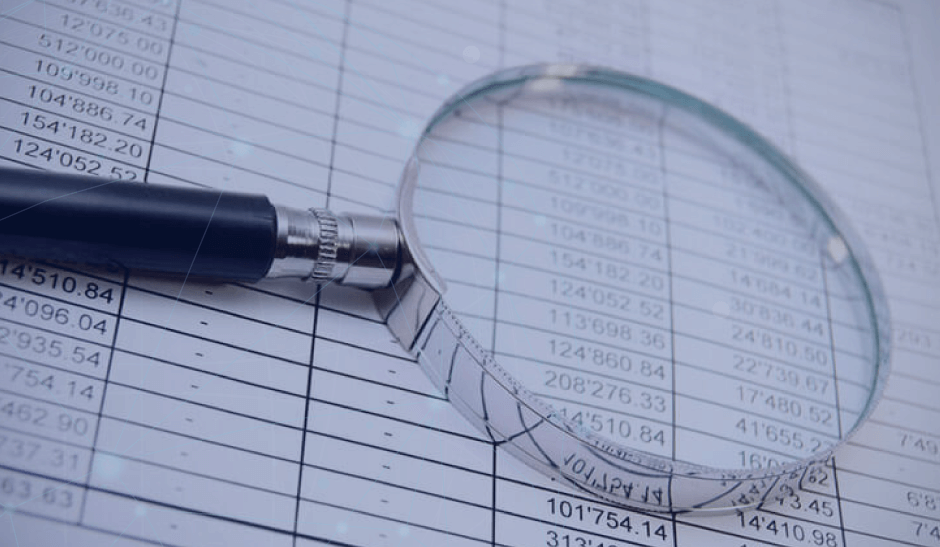 Las afirmaciones sobre tipos de transacciones, saldos contables e información a revelar que le proporcionen una base para el diseño y la realización de los procedimientos de auditoría posteriores.
Los riesgos de incorrección material en las afirmaciones sobre los tipos de transacciones, saldos contables e información a revelar deben tenerse en cuenta, ya que ello facilita de manera directa la determinación de la naturaleza, momento de realización y extensión de los procedimientos de auditoría posteriores relacionados con las afirmaciones que son necesarios para obtener evidencia de auditoría suficiente y adecuada.
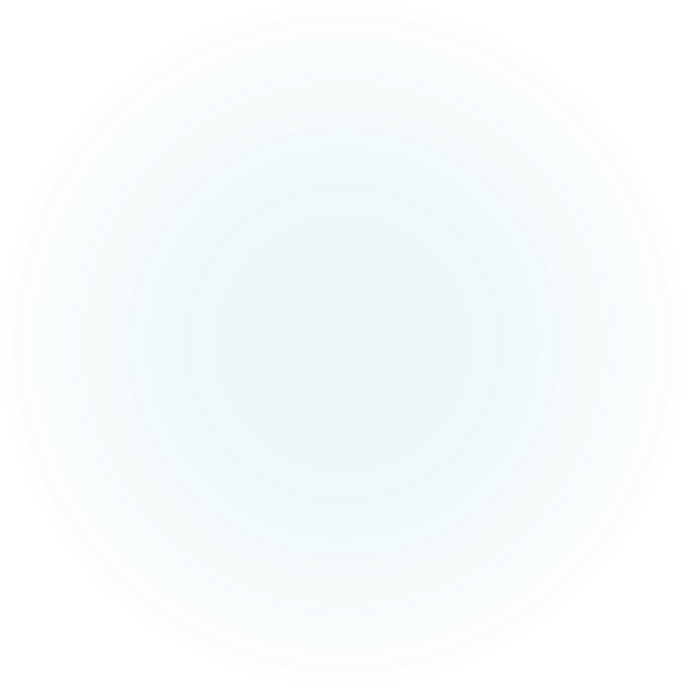 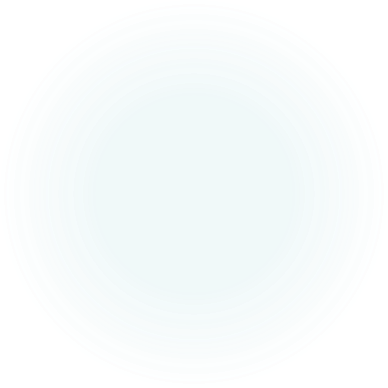 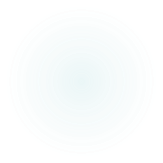 Las afirmaciones utilizadas por el auditor para considerar los distintos tipos de potenciales incorrecciones que pueden ocurrir se pueden clasificar en las tres categorías siguientes y pueden adoptar las siguientes formas:
1. Afirmaciones sobre tipos de transacciones y hechos durante el periodo objeto de auditoría. 2. Afirmaciones sobre saldos contables al cierre del periodo.3. Afirmaciones sobre la presentación e información a revelar.
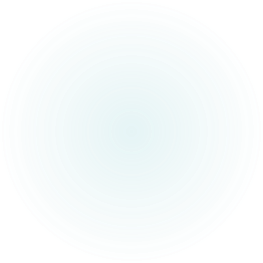 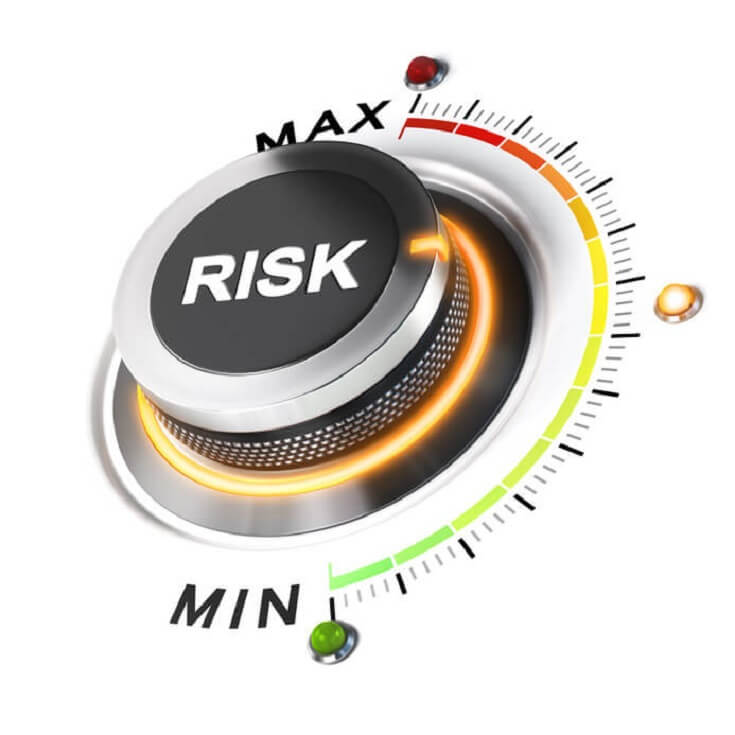 Con esta finalidad, el auditor:
Identificará los riesgos a través del proceso de conocimiento de la entidad y su entorno.
Valorará los riesgos identificados y evaluará si se relacionan de modo generalizado con los estados financieros.
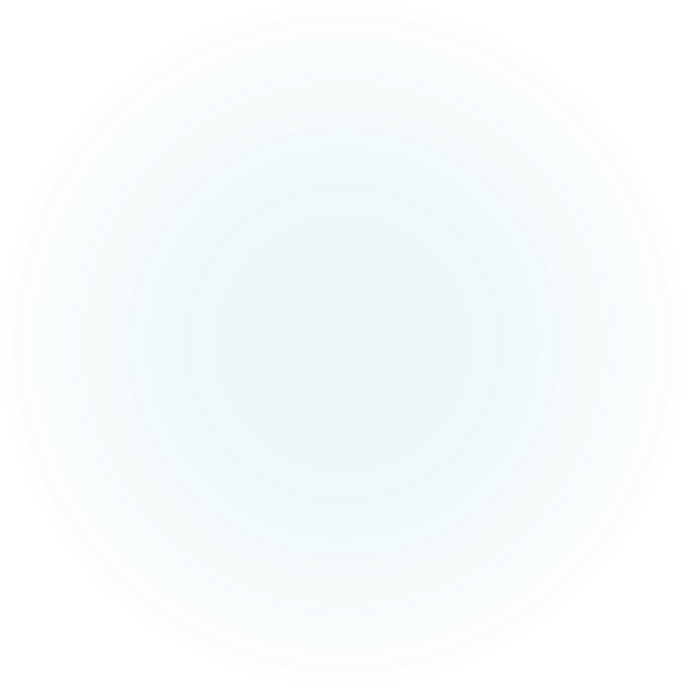 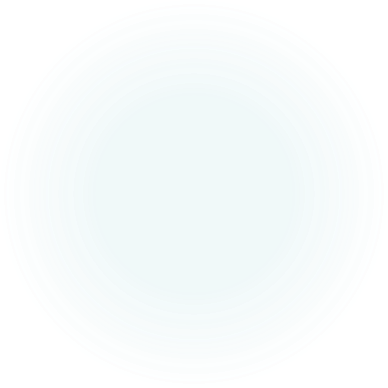 Relacionará los riesgos identificados con posibles incorrecciones en las afirmaciones, teniendo en cuenta los controles relevantes que el auditor tiene intención de probar.
Considerará la posibilidad de que existan incorrecciones, incluida la posibilidad de múltiples incorrecciones, y si la incorrección potencial podría construir una incorrección material.
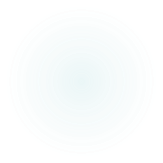 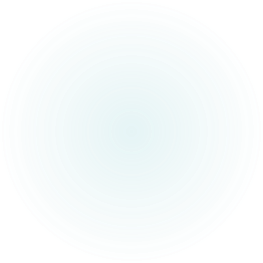 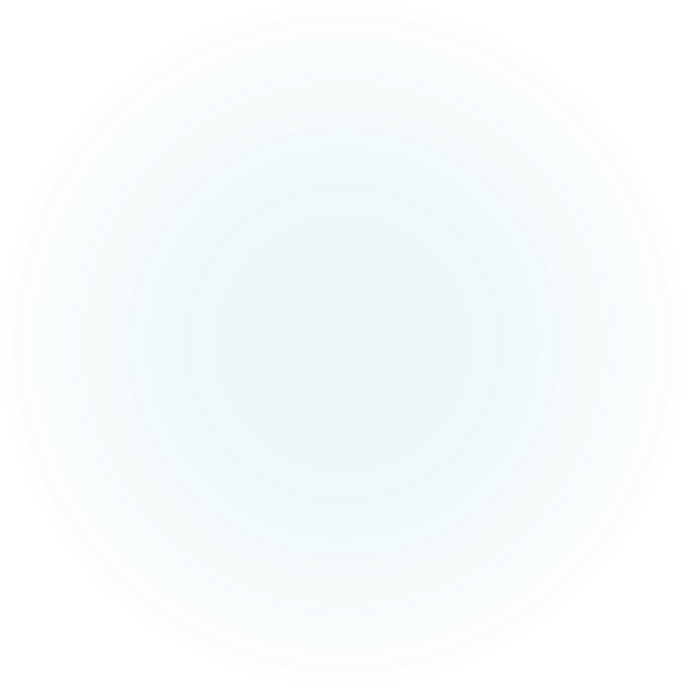 Riesgos de Consideración Especial de Auditoría
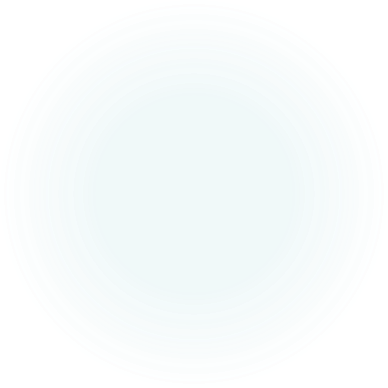 Para juzgar los riesgos que son significativos, el auditor considerará, al menos, lo siguiente:1. Si se trata de un riesgo de fraude;2. Si el riesgo está relacionado con significativos y recientes acontecimientos económicos, contables o de otra naturaleza y, en consecuencia, requiere una atención especial;4. La complejidad de las transacciones;5. Si el riesgo afecta a transacciones significativas con partes vinculadas;6. El grado de subjetividad de la medición de la información financiera relacionada con el riesgo, en especial aquellas mediciones que conllevan un elevado grado de incertidumbre;7. Si el riesgo afecta a transacciones significativas, ajenas al curso normal de los negocios de la entidad, o que, por otras razones, parecen inusuales.
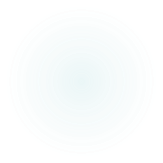 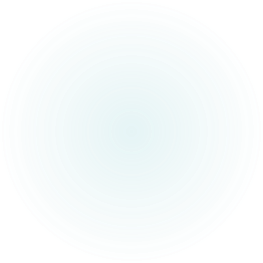 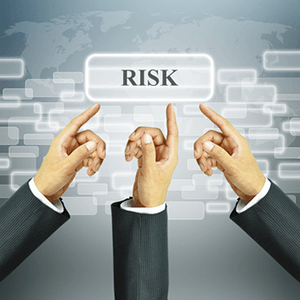 Si el auditor ha determinado que existe un riesgo significativo, obtendrá conocimiento de los controles de la entidad, incluidas las actividades de control, correspondientes a dicho riesgo.
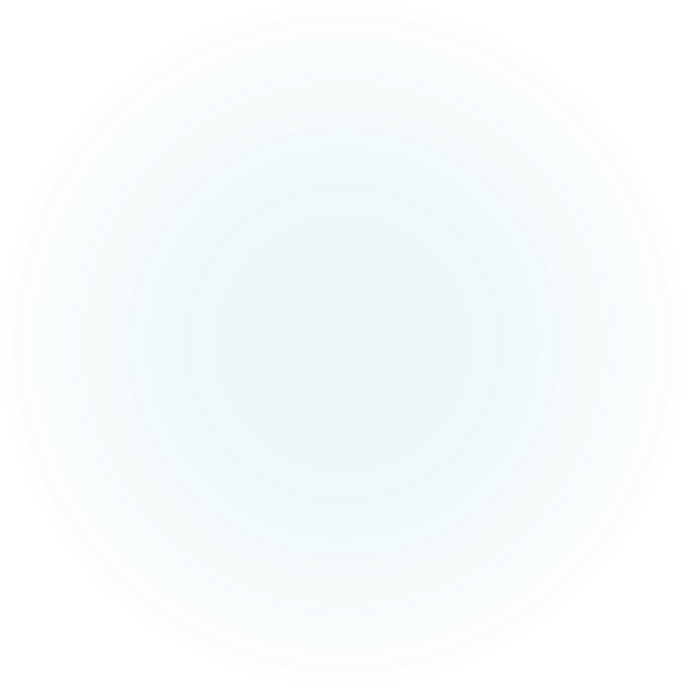 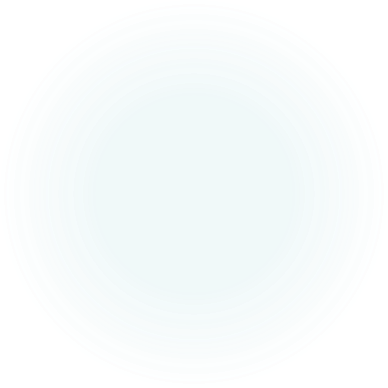 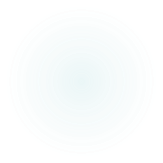 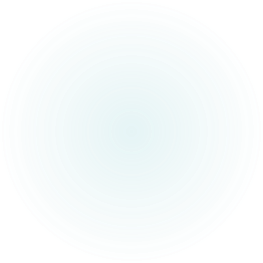 El auditor puede juzgar que no es posible o factible obtener evidencia de auditoría suficiente y adecuada aplicando únicamente procedimientos sustantivos. Dichos riesgos pueden estar relacionados con el registro inexacto o incompleto de tipos de transacciones o saldos contables rutinarios y significativos, cuyas características permiten a menudo un procesamiento muy automatizado con escasa o ninguna intervención manual.
Riesgos para los que los procedimientos sustantivos por sí solos no proporcionan evidencia de auditoría suficiente y adecuada
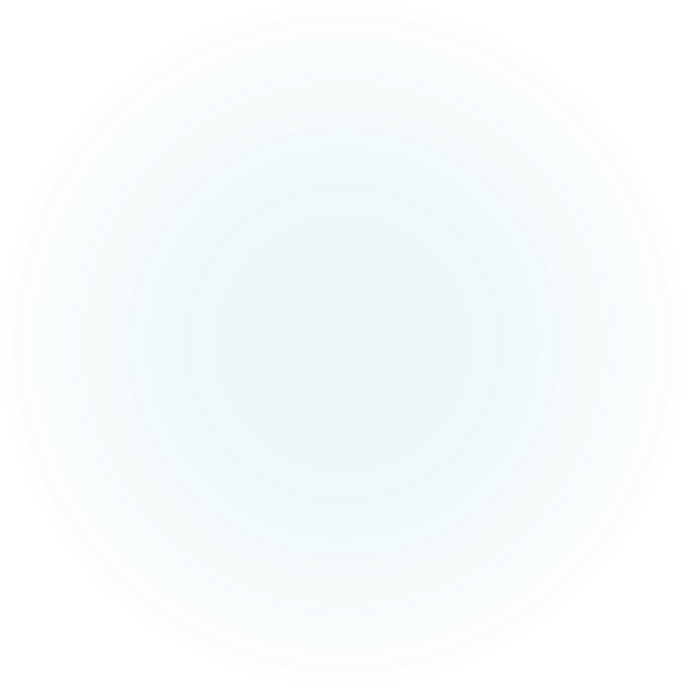 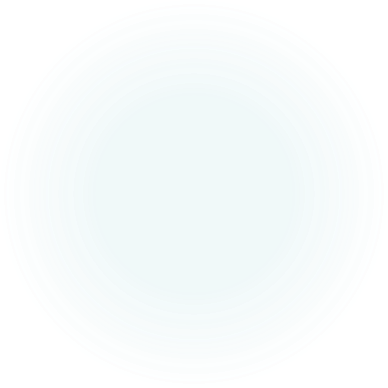 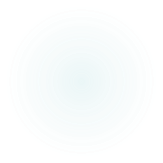 Ejemplos y casos prácticos de los conceptos analizados
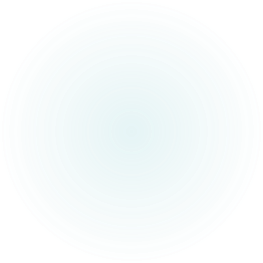 Riesgo de información: aumentan la posibilidad de errores relevantes o fraudes. La distorsión de la información es mayor en casos de fraudes que cuando hay error; por tanto, aumenta la intervención en el trabajo de auditoria donde se debe recopilar un universo que sea suficiente y que permita obtener resultados de amenazas inminentes en la detección del fraude. Riesgo de Operación: Las fallas en el gobierno corporativo es responsable de las debilidades en los procesos, procedimientos, tecnología, recursos humanos, control interno, cambios económicos del entorno no atendidos, que afectan la continuidad de la organización por pérdidas financieras, quiebras, etc.Riesgo de Gestión: Si la organización no cuenta con profesionales idóneos, capacitados, con experiencia en el campo, conocedores del sector, será complejo y más lento que la organización alcance sus objetivos.
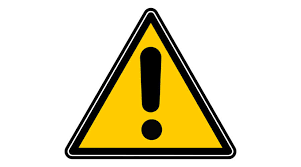 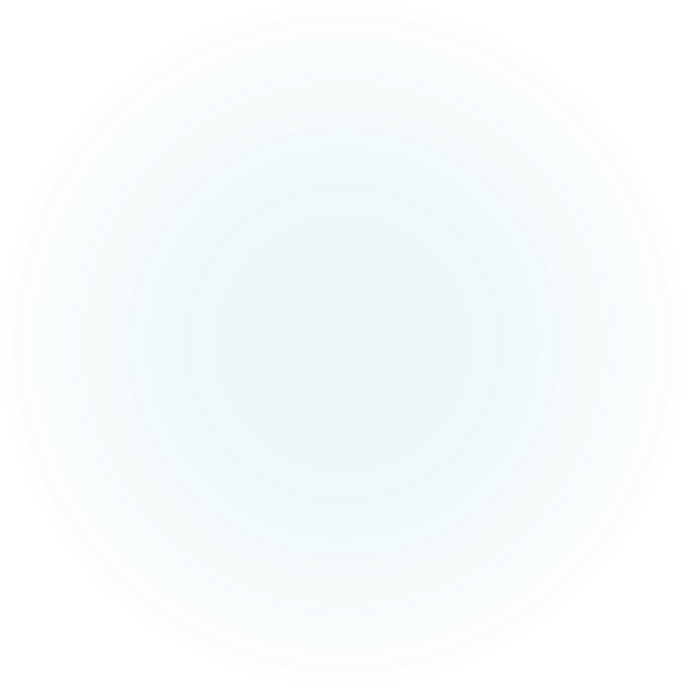 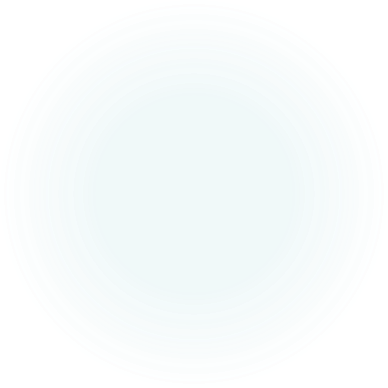 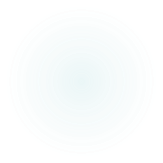 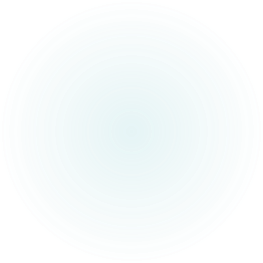 Indicadores de riesgos de información
Toda empresa por grande o pequeña que sea está expuesta a los mismos riesgos en sus actividades básicas, lo que tiene un reflejo en sus estados financieros. Ejemplos: 
Transacciones, que no están debidamente autorizadas; 
Transacciones contabilizadas, que no son válidas;
Transacciones realizadas, que no están contabilizadas;
Transacciones, indebidamente valuadas;
Transacciones, que están indebidamente clasificadas;
Transacciones, que no están registradas en el periodo que corresponde;
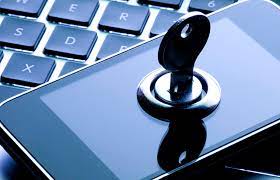 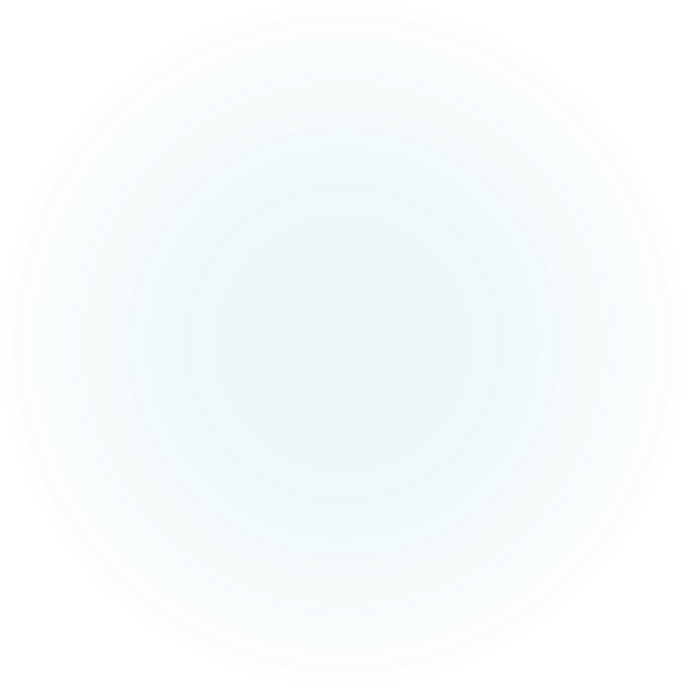 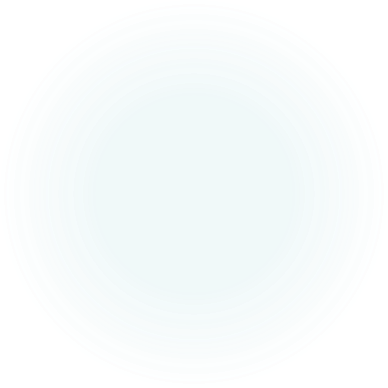 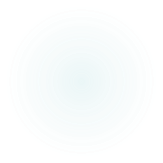 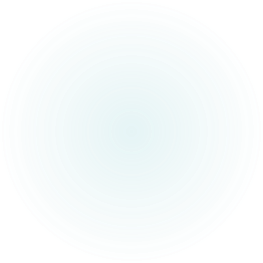 Indicadores de riesgos de fraude
Manipulación de registros
Omisión de asientos
Sumas y asientos falsos o inexactos
Manipulación de documentos
Presentación de documentos falsos
Alteración de documentos legítimos
 
El auditor puede aplicar otros procedimientos cuando la información que se va a obtener de ellos pueda ser útil para la identificación de riesgos de incorrección material, incluyendo fraudes. Ejemplos:
La revisión de información obtenida de fuentes externas, tales como revistas de negocios y económicas, informes de analistas, de entidades bancarias o de agencias de calificación, o bien de publicaciones regulatorias o financieras.
 
La realización de indagaciones entre los asesores jurídicos externos o entre los expertos en valoraciones a los que la entidad haya acudido.
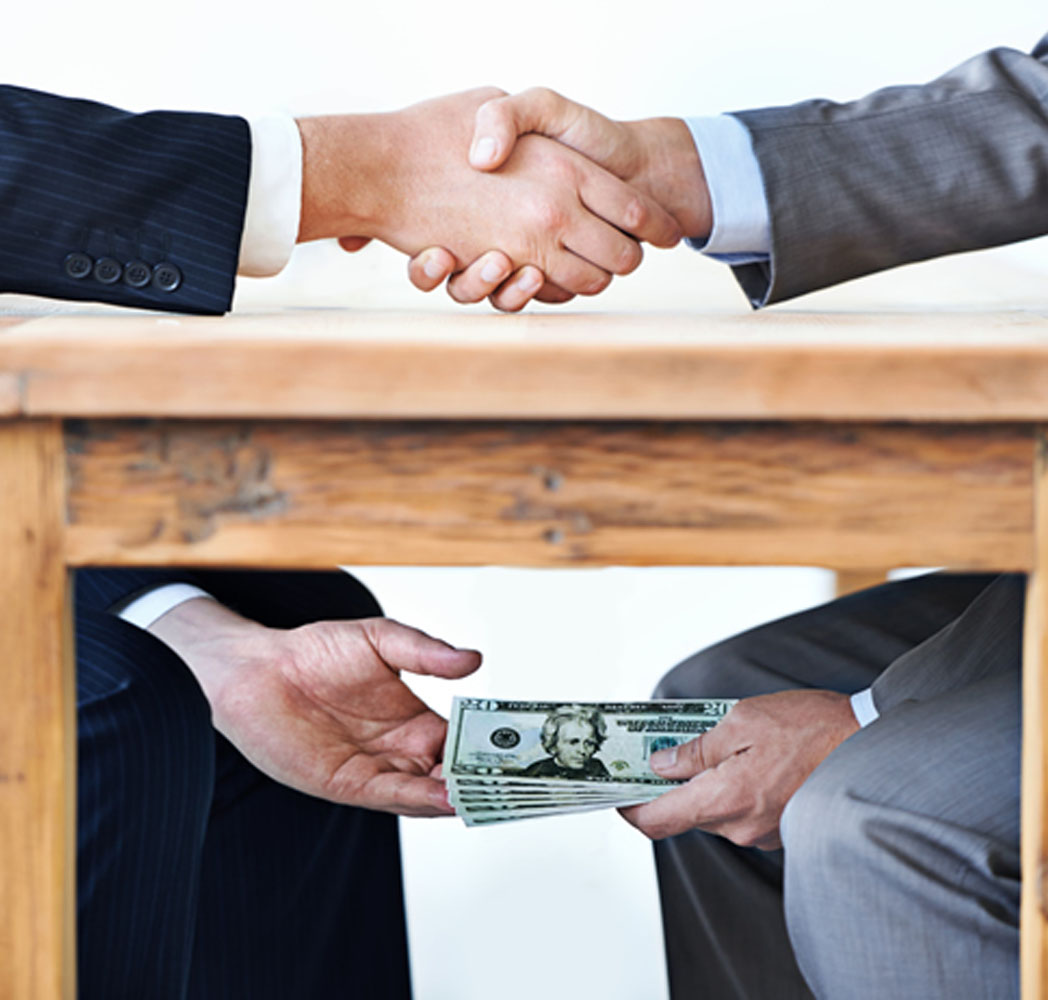 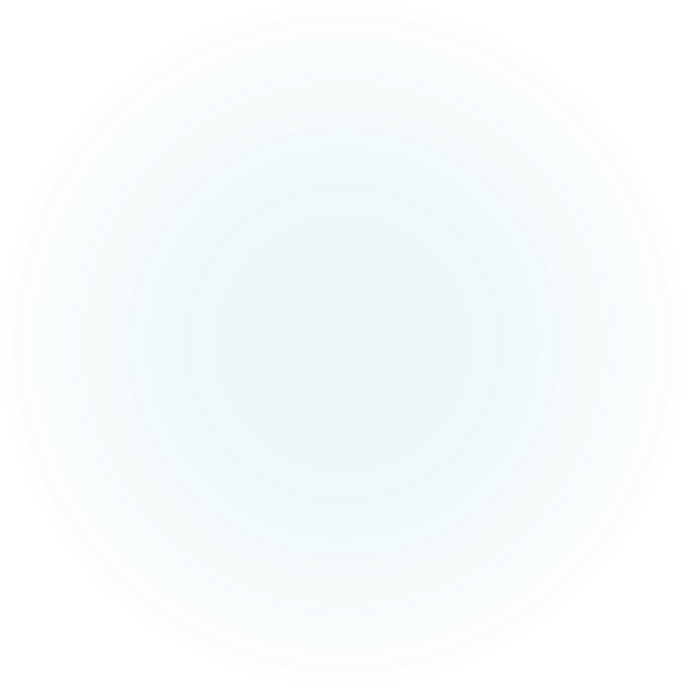 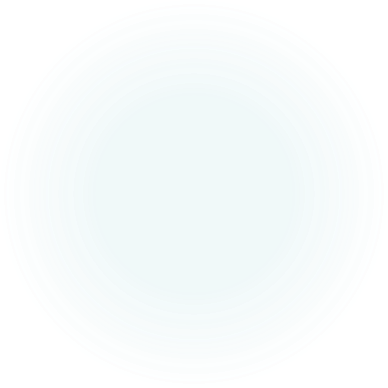 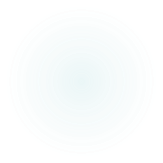 Indagaciones y entrevistas con los miembros de la Dirección

El auditor puede realizarlas con diversas personas de la entidad y entre distintos empleados con diferentes niveles de autoridad. Por ejemplo:
Las indagaciones ante los responsables del gobierno de la entidad pueden ayudar al auditor a comprender el entorno en el que se preparan los estados financieros.
Las indagaciones entre el personal de auditoría interna pueden proporcionar información acerca de los procedimientos de auditoría interna aplicados durante el ejercicio, relativos al diseño y a la eficacia del control interno de la entidad, así como acerca de si la dirección ha respondido de manera satisfactoria a los hallazgos derivados de dichos procedimientos.
 
Las indagaciones entre empleados que participan en la puesta en marcha, procesamiento o registro de transacciones complejas o inusuales pueden ayudar al auditor a evaluar la adecuación de la selección y aplicación de ciertas políticas contables.
 
Las indagaciones ante los asesores jurídicos internos pueden proporcionar información acerca de cuestiones tales como litigios, cumplimiento de las disposiciones legales y reglamentarias, conocimiento de fraude o de indicios de fraude que afecten a la entidad, garantías, obligaciones post-venta, acuerdos (tales como negocios conjuntos) con socios comerciales y el significado de términos contractuales. 
 
Las indagaciones entre el personal de los departamentos de mercadotecnia o de ventas pueden proporcionar información acerca de los cambios en las estrategias de marketing de la entidad, tendencias de las ventas, o acuerdos contractuales con los clientes.
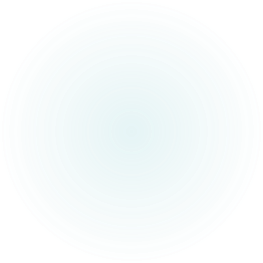 Observación e inspección 

Proporcionan al auditor información acerca de la entidad y de su entorno. Ejemplos:
Las operaciones de la entidad.
Documentos (como planes y estrategias de negocio), registros y manuales de control interno.
Informes preparados por la dirección (como por ejemplo informes de gestión trimestrales y estados financieros intermedios) y por los responsables del gobierno de la entidad (como por ejemplo actas de las reuniones del Consejo de Administración).
Los locales e instalaciones industriales de la entidad.
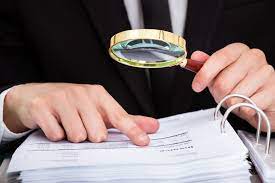 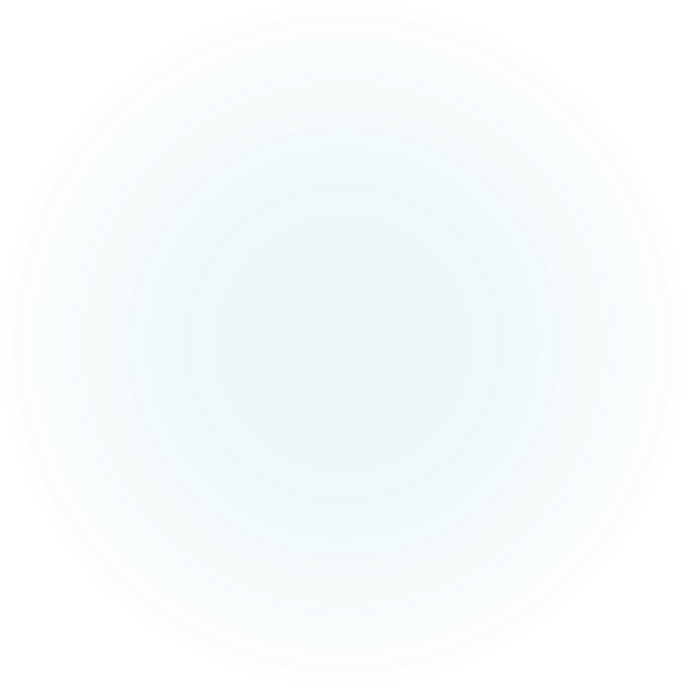 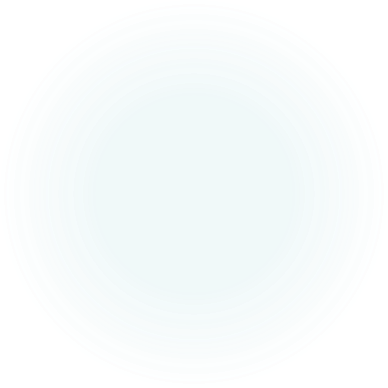 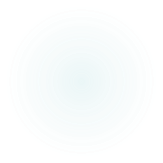 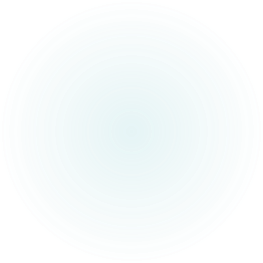 Información obtenida en periodos anteriores

La experiencia previa del auditor con la entidad y los procedimientos de auditoría aplicados en auditorías anteriores pueden proporcionar al auditor información sobre cuestiones como:
Incorrecciones pasadas y si fueron oportunamente corregidas.
La naturaleza de la entidad y su entorno, y el control interno de la entidad (incluidas las deficiencias en el control interno).
Cambios significativos que pueden haberse producido en la entidad o en sus operaciones desde el periodo anterior, que pueden facilitar al auditor la obtención de conocimiento suficiente de la entidad para identificar y valorar los riesgos de incorrección material.
 
Si el auditor utiliza la información obtenida en periodos anteriores, determinará si sigue siendo relevante. Esto se debe a que los cambios en el entorno de control, por ejemplo, pueden afectar a la relevancia de la información obtenida en el ejercicio anterior.
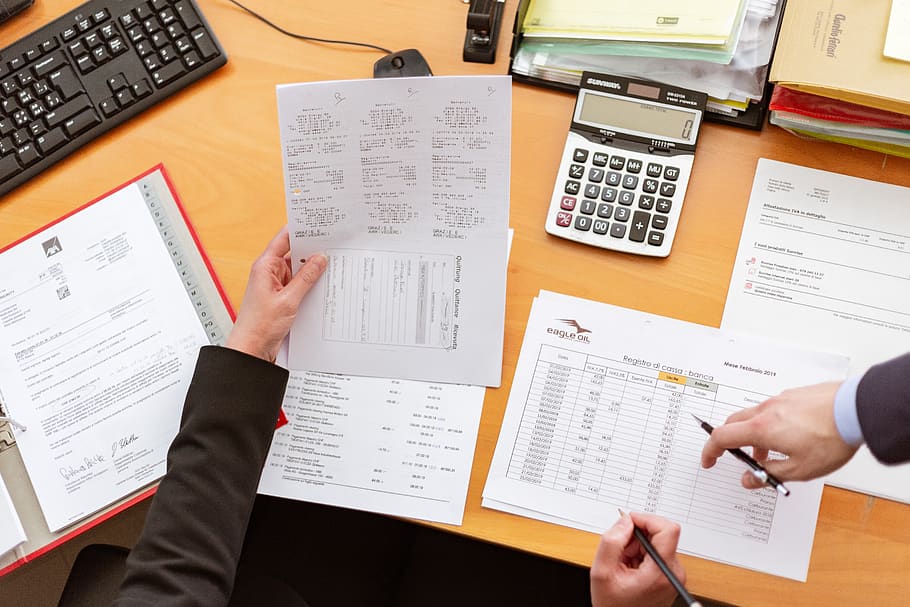 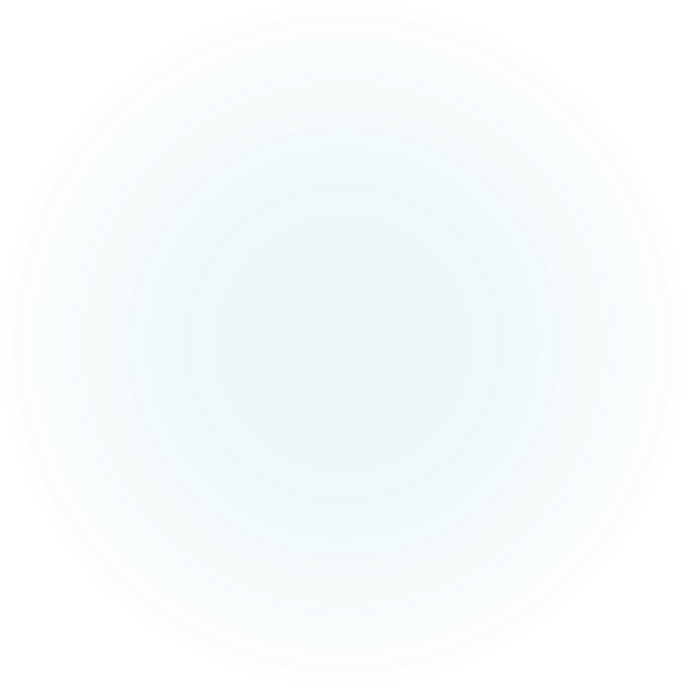 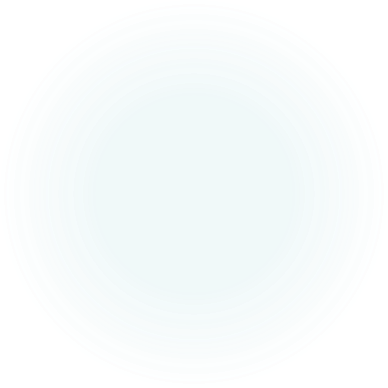 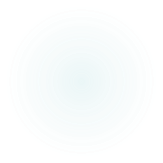 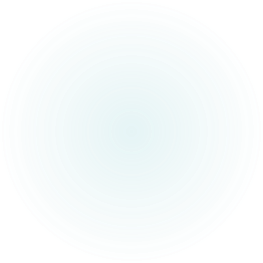 Factores sectoriales 

Éstos incluyen las condiciones relevantes relativas al sector, tales como el entorno competitivo, las relaciones con proveedores y clientes y los avances tecnológicos. Ejemplos:
 
El mercado y la competencia, incluida la demanda, la capacidad y la competencia en precios.
Actividad cíclica o estacional.
Tecnología productiva relativa a los productos de la entidad.
Disponibilidad y coste de la energía.
 
El sector en el que la entidad desarrolla su actividad puede dar lugar a riesgos específicos de incorrección material debidos a la naturaleza de los negocios o al grado de regulación. Por ejemplo, contratos a largo plazo pueden implicar estimaciones significativas de ingresos y gastos que den lugar a riesgos de incorrección material.
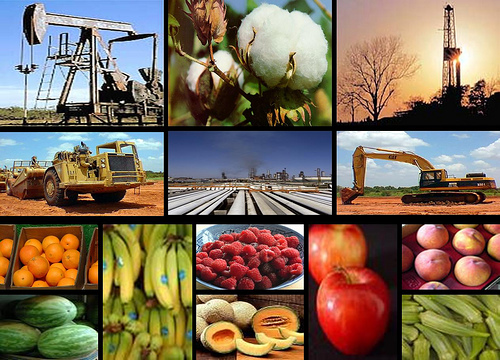 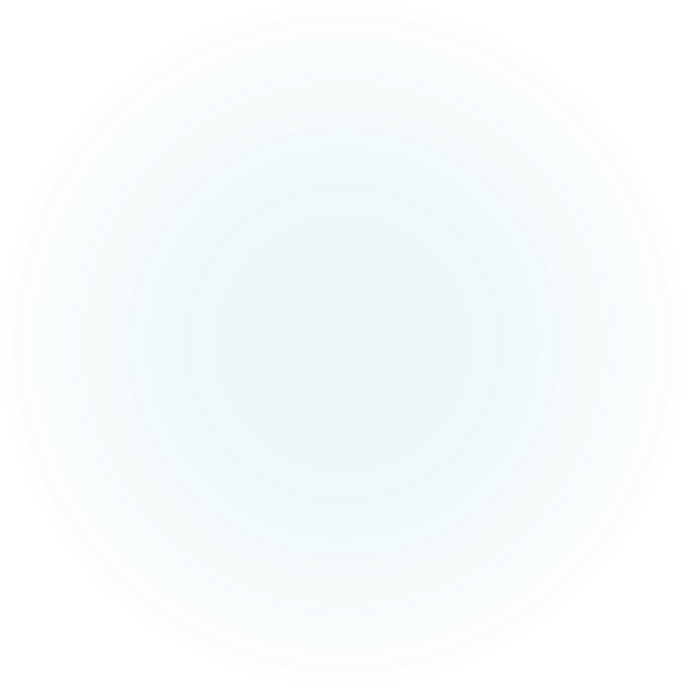 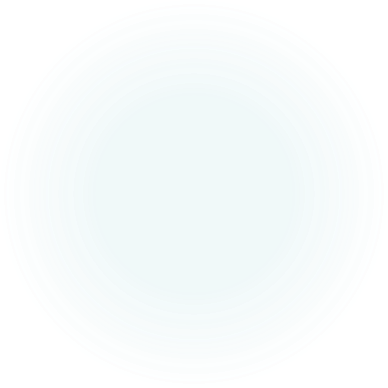 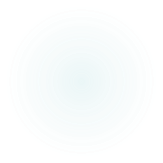 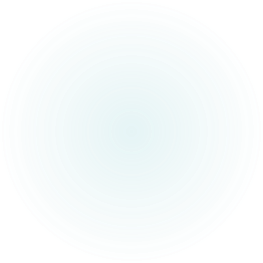 Factores normativos

El entorno normativo comprende, entre otros, el marco de información financiera aplicable y el entorno legal y político. Los siguientes son ejemplos de cuestiones que el auditor puede tener en cuenta:
Principios contables y prácticas sectoriales específicas.
Marco normativo en el caso de un sector regulado.
La legislación y regulación que afecten significativamente a las operaciones de la entidad, incluidas las actividades de supervisión directa.
Régimen fiscal (societario y otro).
Políticas gubernamentales que afecten en la actualidad al desarrollo de la actividad de la entidad, tales como política monetaria, incluidos los controles de cambio, política fiscal, incentivos financieros (por ejemplo, programas de ayuda públicos), y políticas arancelarias o de restricción al comercio.
Requerimientos medioambientales que afecten al sector y a la actividad de la entidad.
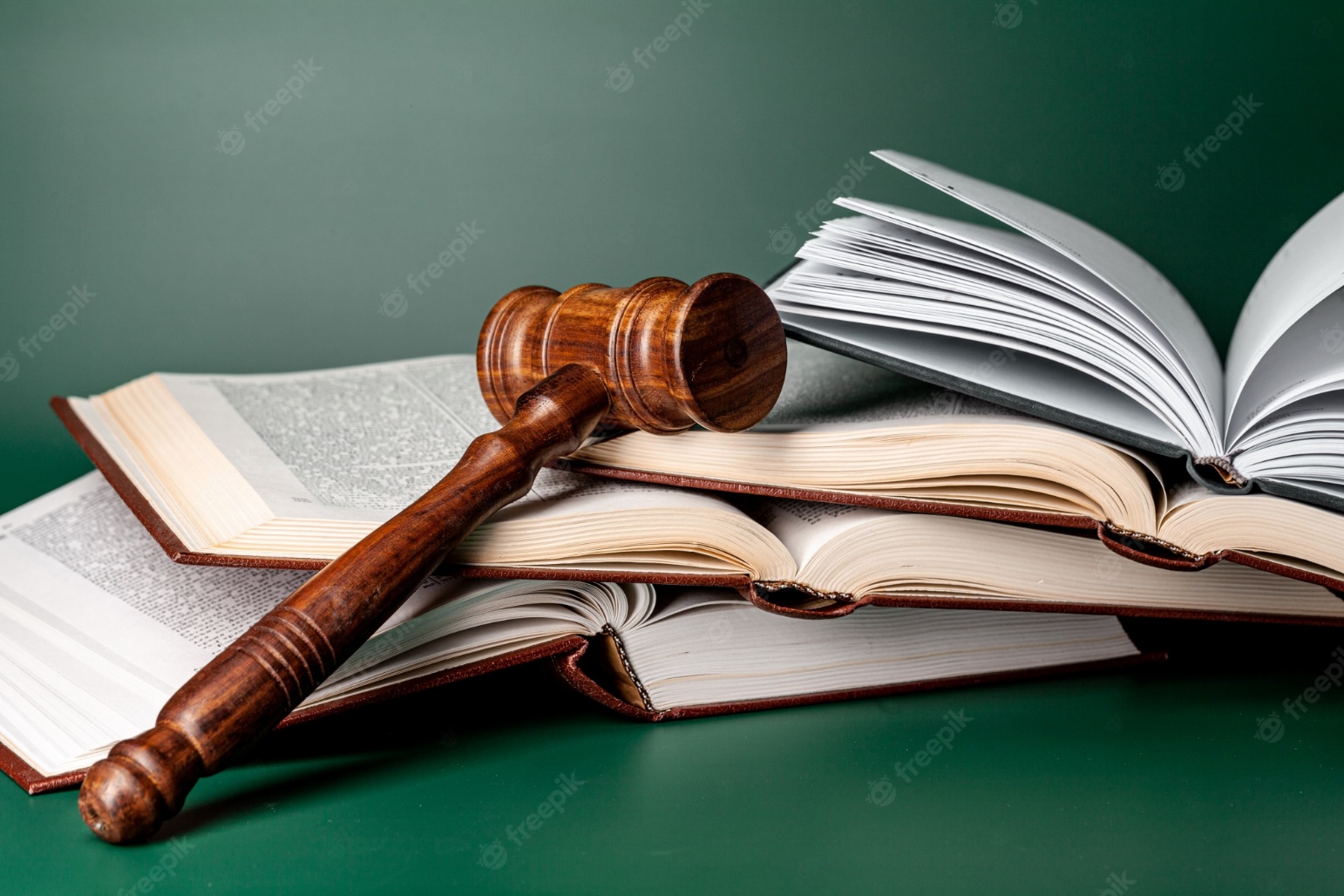 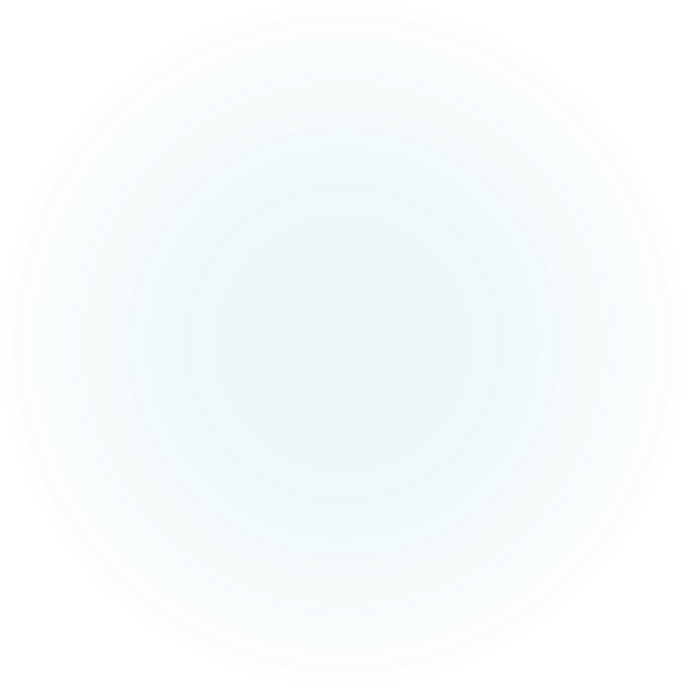 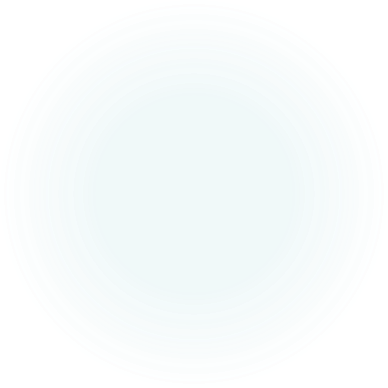 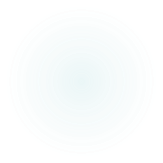 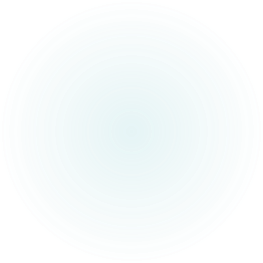 Otros factores externos

Como ejemplos de otros factores externos que afectan a la entidad y que el auditor puede considerar están:
 
Las condiciones económicas generales, los tipos de interés y la disponibilidad de financiación, así como 
 
La inflación o la revaluación de la moneda.
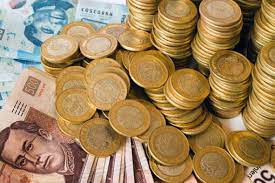 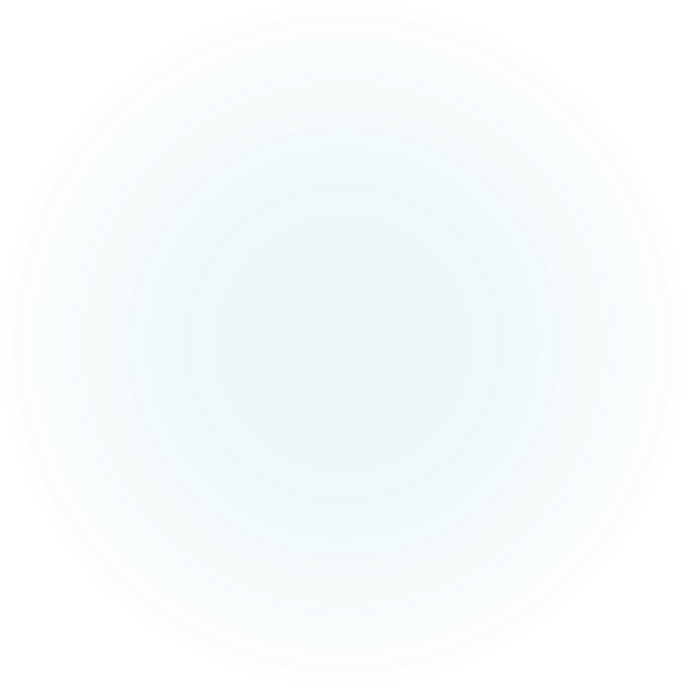 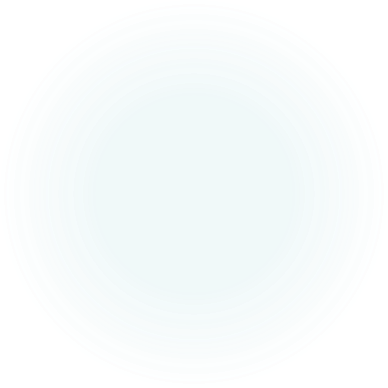 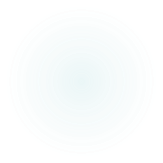 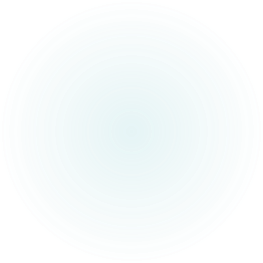 El riesgo de negocio

Éste es más amplio que el riesgo de incorrección material en los estados financieros, aunque lo engloba. El riesgo de negocio puede surgir del cambio o de la complejidad. No reconocer la necesidad de cambio también puede dar lugar a un riesgo de negocio. Ejemplos:
El desarrollo de nuevos productos o servicios que pueden resultar fallidos;
Un mercado que, incluso si ha sido desarrollado con éxito, es inadecuado para sustentar un producto o servicio; 
Defectos en un producto o servicio que pueden dar lugar a obligaciones y poner en riesgo la reputación.
Desarrollos sectoriales (un riesgo de negocio potencial relacionado puede ser, por ejemplo, que la entidad no cuente con el personal o la especialización para hacer frente a los cambios en el sector).
Nuevos productos y servicios (un riesgo de negocio potencial relacionado puede ser, por ejemplo, el aumento de las responsabilidades ligadas a los productos).
Expansión del negocio (un riesgo de negocio potencial relacionado con ello puede ser, por ejemplo, que la demanda no haya sido estimada correctamente).
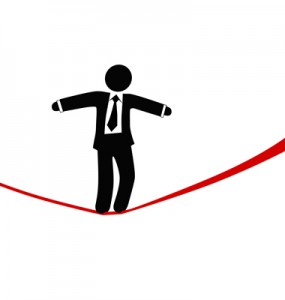 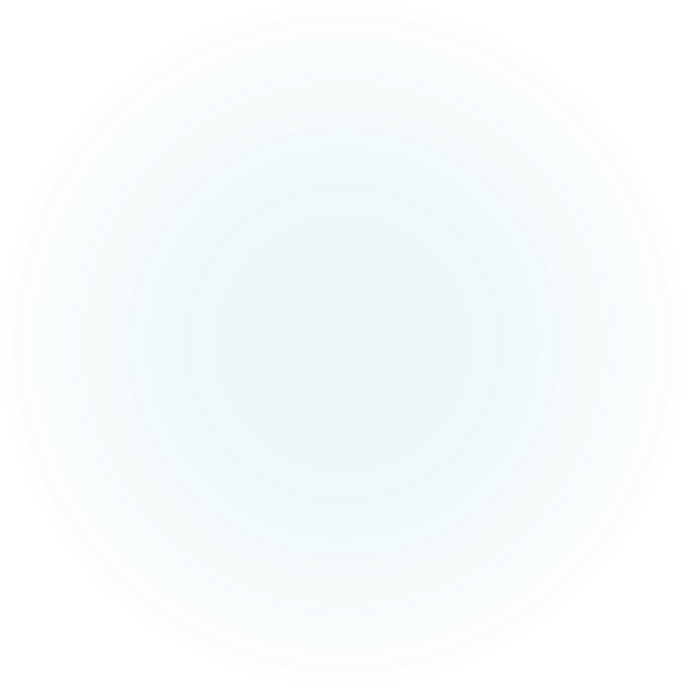 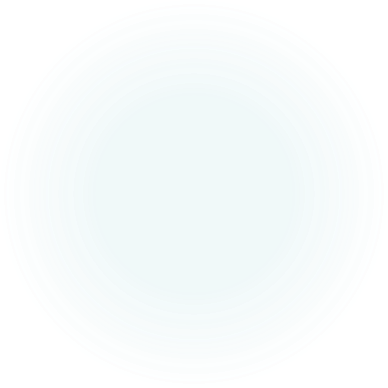 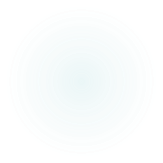 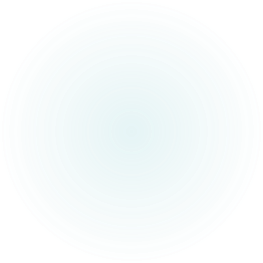 El riesgo de negocio (continuación)

Nuevos requerimientos contables (un riesgo de negocio potencial relacionado puede ser, por ejemplo, una implementación incompleta o incorrecta, o un incremento de los costes).
Requerimientos normativos (un riesgo de negocio potencial relacionado puede ser, por ejemplo, una mayor vulnerabilidad desde un punto de vista jurídico).
Requerimientos de financiación actuales y prospectivos (un riesgo de negocio potencial relacionado puede ser, por ejemplo, la pérdida de financiación debido a la incapacidad de la entidad de cumplir los requerimientos).
La utilización de TI (un riesgo de negocio potencial relacionado puede ser, por ejemplo, que los sistemas y procesos sean incompatibles).
Los efectos de implementar una estrategia, en especial cualquier efecto que pueda dar lugar a nuevos requerimientos contables (un riesgo de negocio potencial relacionado puede ser, por ejemplo, una implementación incompleta o incorrecta).
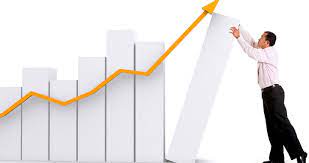 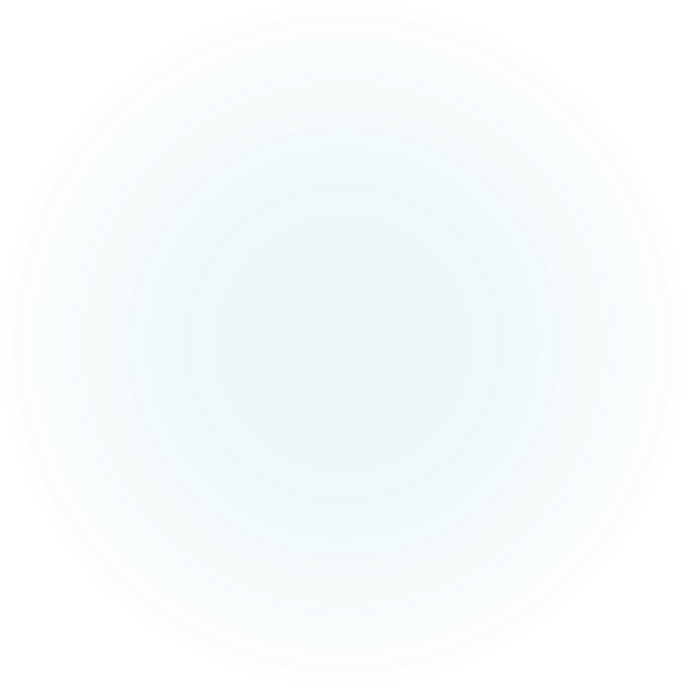 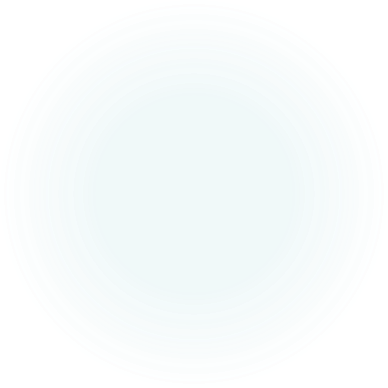 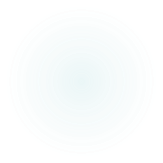 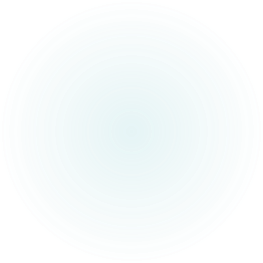 Medición y revisión de la evolución financiera 
La medición y revisión de la evolución financiera tiene como finalidad comprobar si ésta cumple los objetivos fijados por la dirección. El seguimiento de los controles, en cambio, se ocupa específicamente de la eficacia del funcionamiento del control interno.
Ejemplos de información generada internamente y utilizada por la dirección para la medición y revisión de la evolución financiera, que el auditor puede tener en cuenta:
Indicadores claves de evolución (financieros y no financieros), así como ratios, tendencias y estadísticas de operaciones claves.
Análisis comparativo de la evolución financiera entre periodos.
Presupuestos, pronósticos, análisis de desviaciones, información por segmentos, así como informes de resultados por divisiones, departamentos u otros niveles.
Mediciones del desempeño de los empleados y políticas de incentivos.
Comparación de la actuación de una entidad con los de la competencia
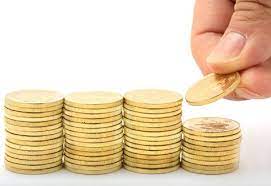 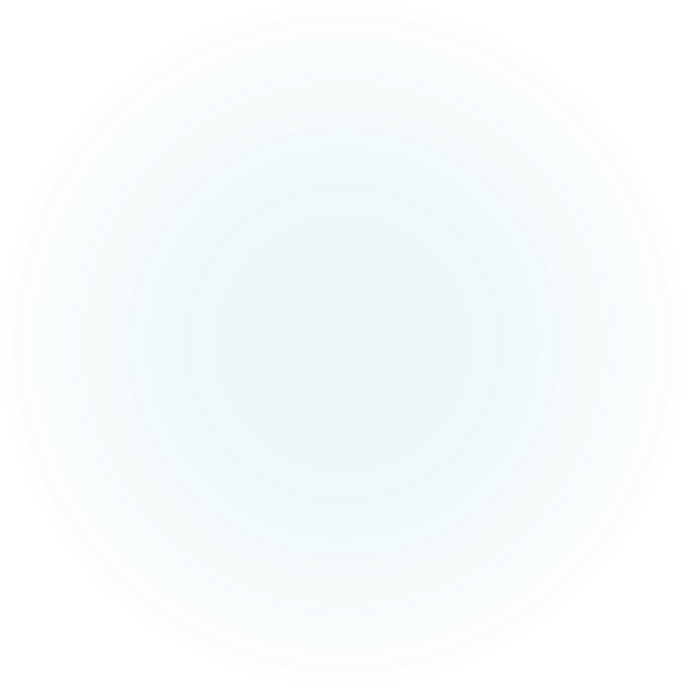 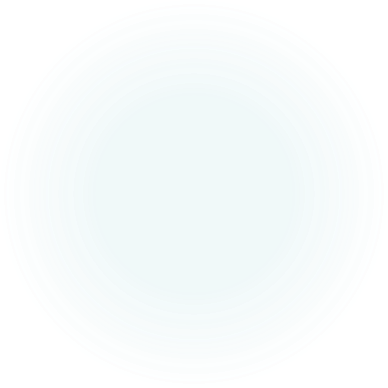 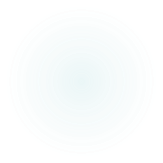 Riesgos tecnológicos
Las TI también originan riesgos específicos para el control interno de la entidad, lo que representa un riesgo potencial de incorrección material en los estados financieros incluidos, a los que el auditor debe prestar atención. ejemplos:
Sistemas o programas que procesan datos de manera inexacta, que procesan datos inexactos, o ambos.
Accesos no autorizados a los datos que pueden tener como resultado la destrucción de datos o cambios indebidos de ellos, incluido el registro de transacciones no autorizadas o inexistentes, o un registro inexacto de las transacciones.
Posibilidad de que el personal del departamento de TI obtenga permisos de acceso más allá de los necesarios para realizar sus tareas, dejando así de funcionar la segregación de funciones.
Cambios no autorizados en los datos de los archivos maestros.
Cambios no autorizados en los sistemas o programas.
No realizar cambios necesarios en los sistemas o programas.
Intervención manual inadecuada.
Pérdida potencial de datos o incapacidad de acceder a los datos del modo requerido.
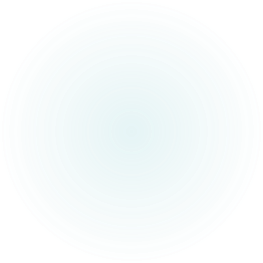 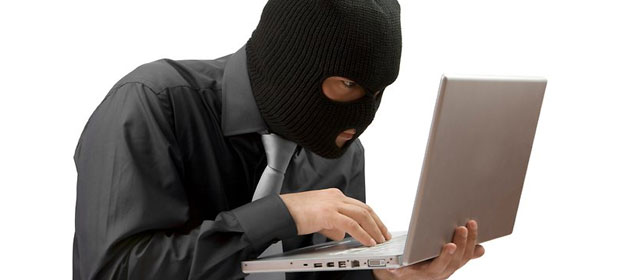 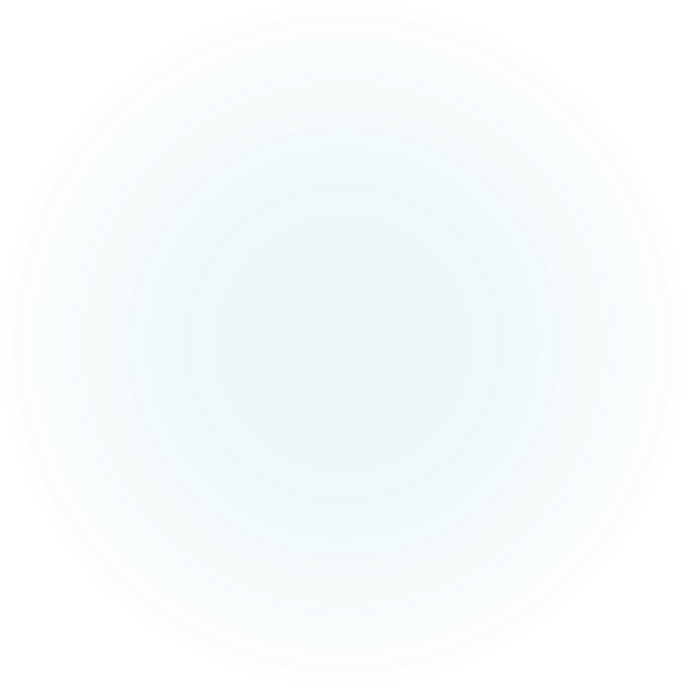 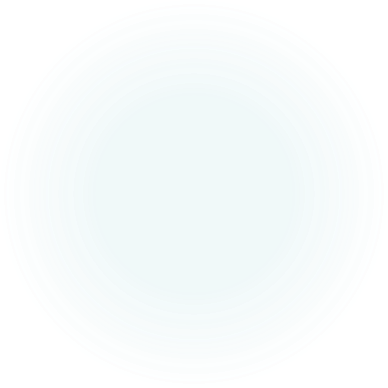 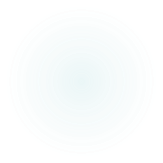 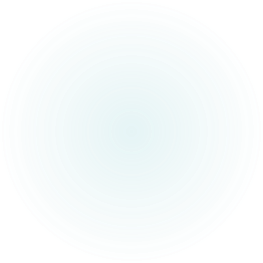 Riesgos en el entorno de control

Entre los elementos del entorno de control que pueden ser relevantes para el auditor se encuentran:
 
La comunicación y la vigilancia de la integridad y de los valores éticos en la organización, incluido el sector público. Se trata de elementos esenciales que influyen en la eficacia del diseño, administración y seguimiento de los controles.

Compromiso con la competencia. Cuestiones como la consideración por la dirección de los niveles de competencia que se requieren para determinados puestos y el modo en que dichos niveles se traducen en cualificaciones y conocimientos requeridos.
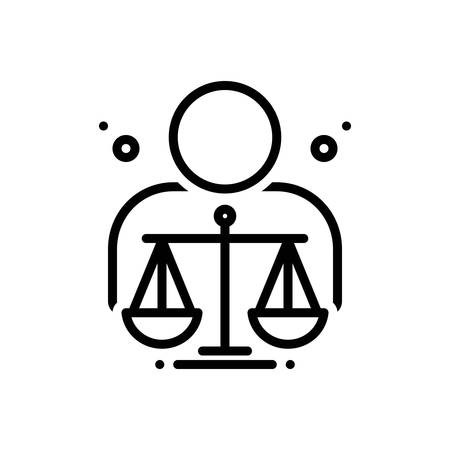 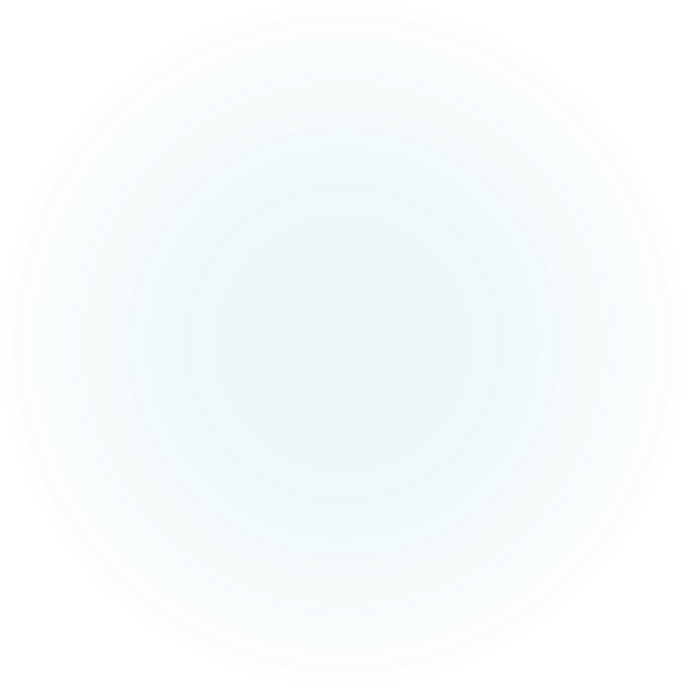 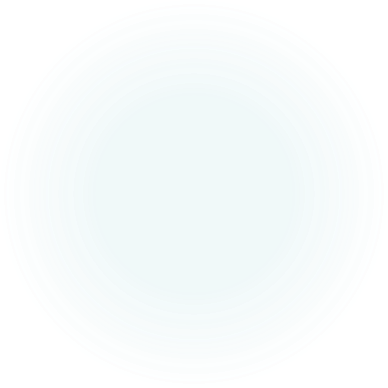 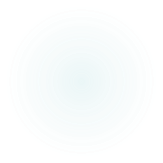 c) Participación de los responsables del gobierno de la entidad. Atributos de los responsables del gobierno de la entidad, tales como:
 
Su independencia con respecto a la dirección.
Su experiencia y su reputación.
Su grado de participación y la información que reciben, así como el examen de las actividades.
La adecuación de sus actuaciones, incluido el grado con que plantean preguntas difíciles a la dirección y se realiza su seguimiento, y su interacción con los auditores internos y externos.
 
d) La filosofía y el estilo operativo de la dirección. Características tales como:
 
El enfoque con el que la dirección asume y gestiona riesgos de negocio.
Las actitudes y actuaciones de la dirección con respecto a la información financiera.
Las actitudes de la dirección con respecto al procesamiento de la información y a las funciones de contabilidad y al personal contable.
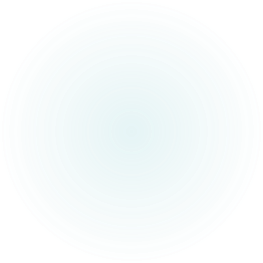 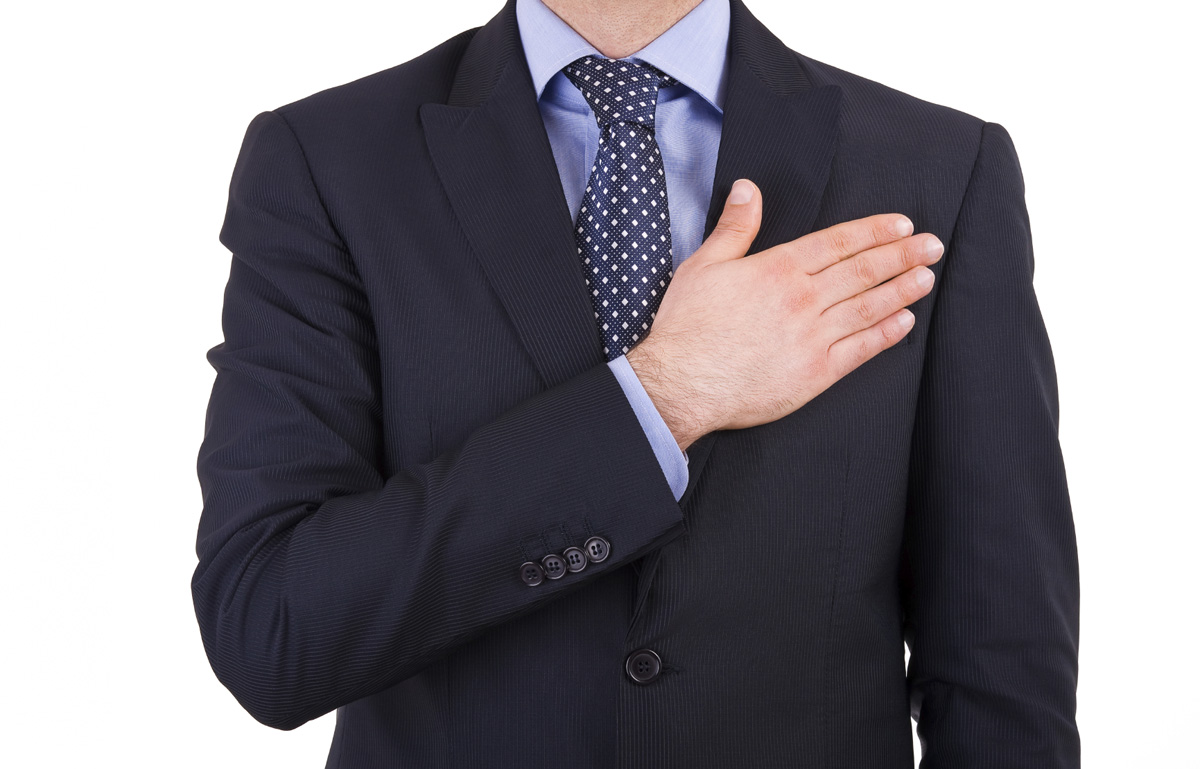 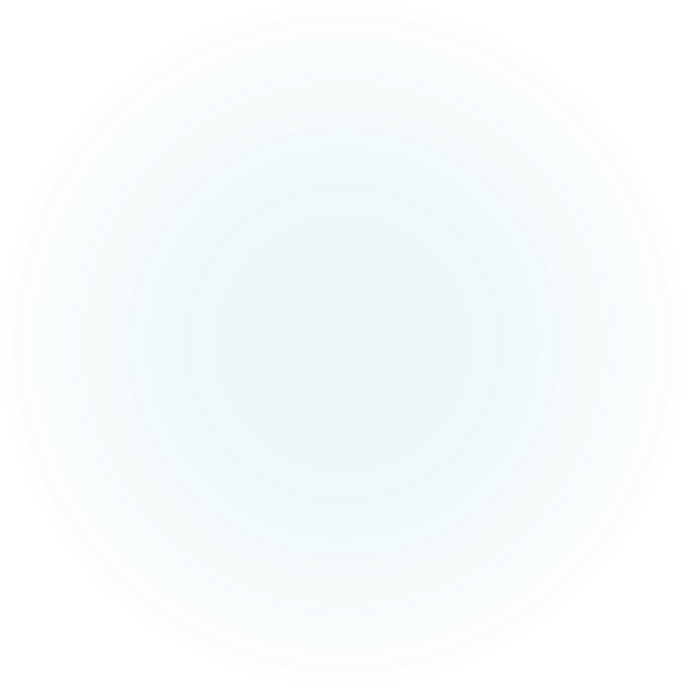 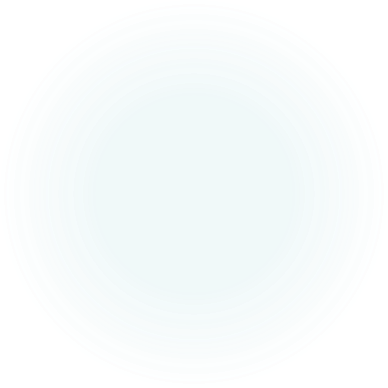 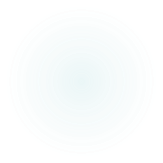 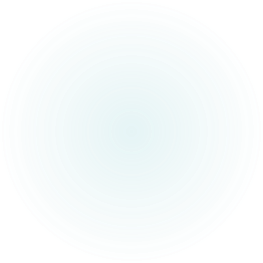 e) Estructura organizativa. El marco en el que se planifican, ejecutan, controlan y revisan las actividades de la entidad para alcanzar sus objetivos.
 
f) Asignación de autoridad y de responsabilidad. Cuestiones tales como el modo en que se asignan la autoridad y la responsabilidad con respecto a las actividades de explotación, así como la manera en que se establecen las relaciones de información y las jerarquías de autorización.
 
g) Políticas y prácticas de recursos humanos. Las políticas y prácticas relacionadas, por ejemplo, con la selección, orientación, formación, evaluación, tutoría, promoción, compensación y actuaciones correctoras.  

Las reservas acerca de la integridad de la dirección de la entidad pueden ser tan graves que lleven al auditor a la conclusión de que el riesgo de que la dirección presente unos estados financieros incorrectos es tal que no se puede realizar una auditoría.
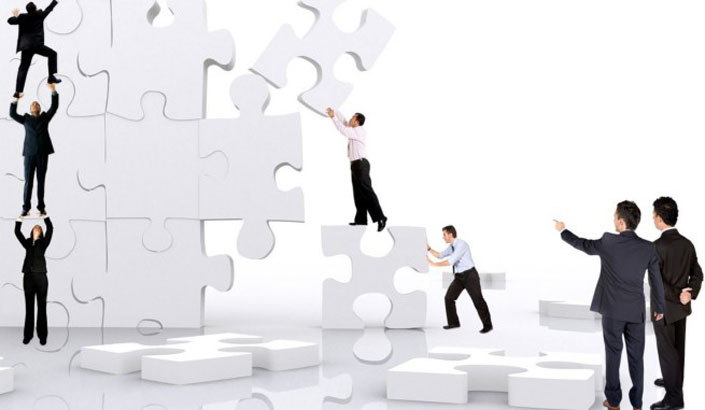 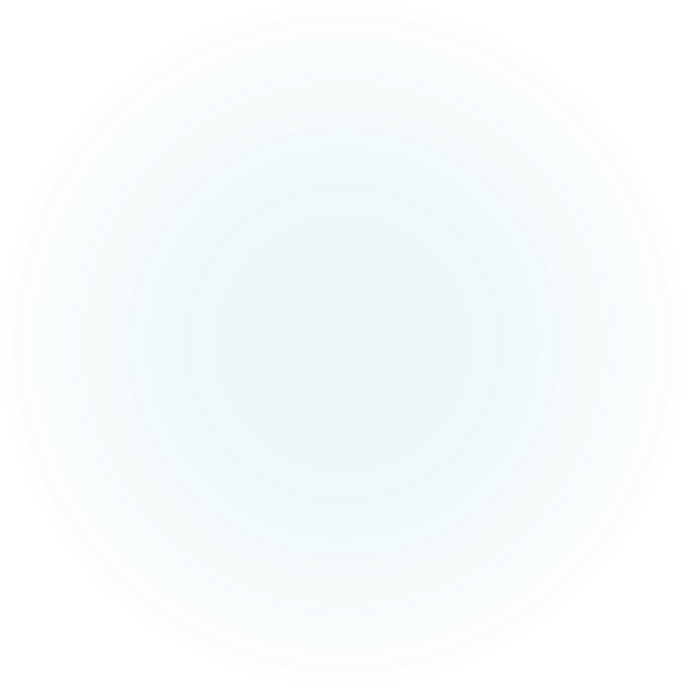 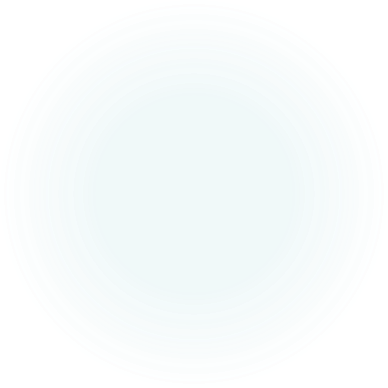 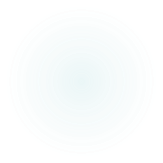 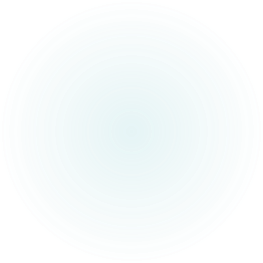 Condiciones y hechos que pueden indicar la existencia de riesgos de incorrección material

A continuación, se presentan ejemplos de condiciones y hechos que pueden indicar la existencia de riesgos de incorrección material. Los ejemplos son enunciativos y no limitativos, y no todos ellos son relevantes, pues ello depende del encargo de auditoría.
Operaciones en regiones económicamente inestables; por ejemplo, en países con significativa devaluación de la moneda o con economías muy inflacionistas.
Operaciones expuestas a mercados volátiles; por ejemplo, comercio con futuros.
Operaciones sujetas a un alto grado de regulación compleja.
Problemas de empresa en funcionamiento y de liquidez, incluida la pérdida de clientes significativos.
Restricciones en la disponibilidad de capital y de créditos.
Cambios en el sector en el que opera la entidad.
Cambios en la cadena de suministros.
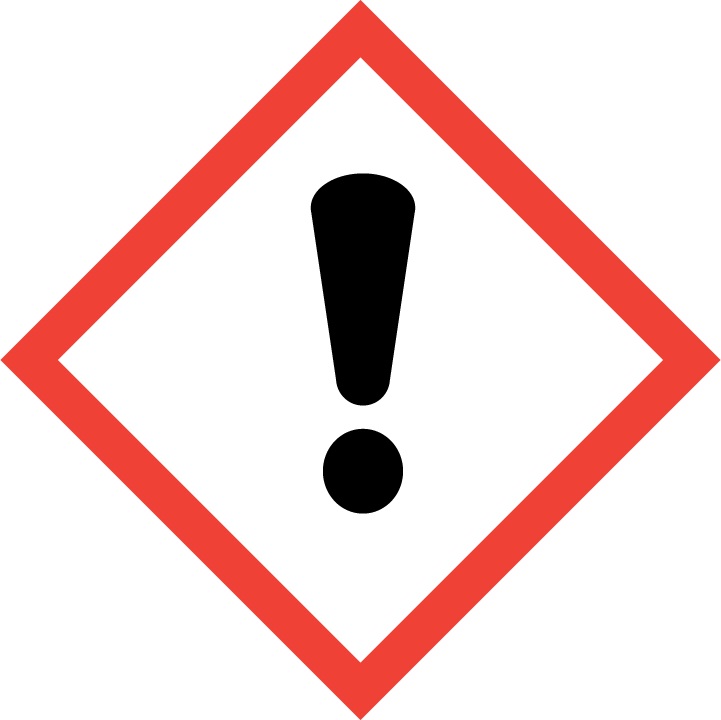 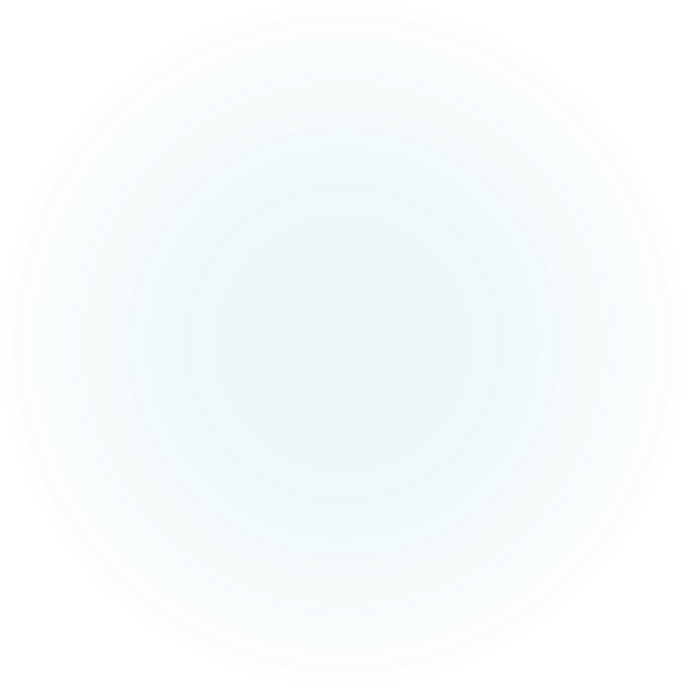 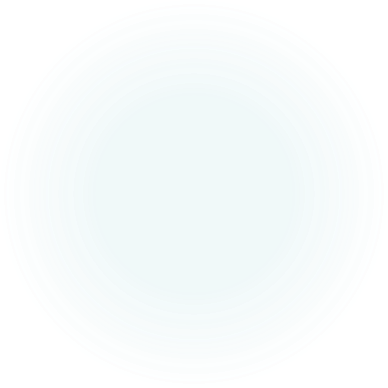 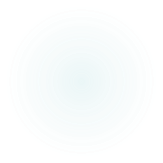 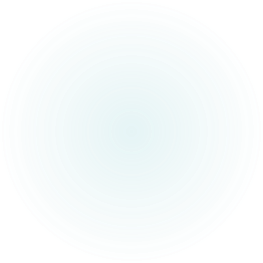 Condiciones y hechos que pueden indicar la existencia de riesgos de incorrección material
Desarrollo u oferta de nuevos productos o servicios, o cambios a nuevas líneas de negocio.
Expansión a nuevas ubicaciones.
Cambios en la entidad, como importantes adquisiciones o reorganizaciones u otros hechos inusuales.
Probabilidades de venta de entidades o de segmentos de negocio.
Existencia de alianzas y de negocios conjuntos complejos.
Utilización de financiación fuera de balance, entidades con cometido especial y otros acuerdos de financiación complejos.
Transacciones significativas con partes vinculadas.
Falta de personal con las cualificaciones necesarias en el área contable y de información financiera.
Cambios en personal clave, incluida la salida de ejecutivos clave.
Deficiencias en el control interno, especialmente las no tratadas por la dirección.
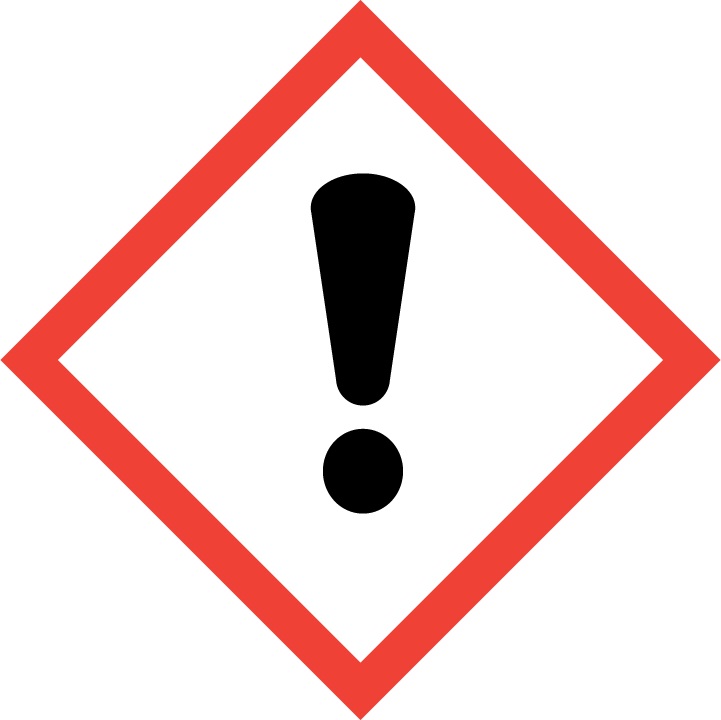 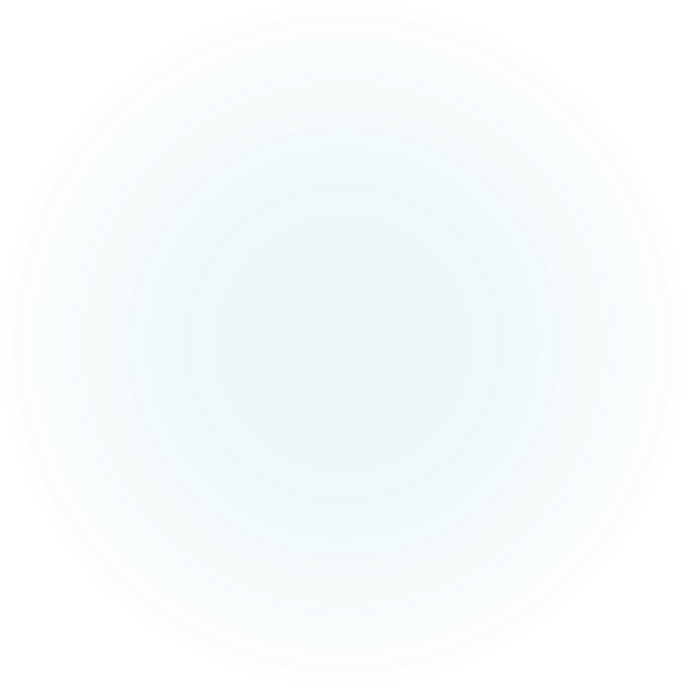 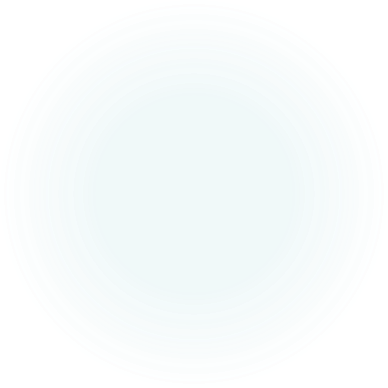 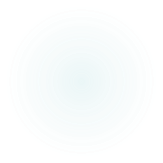 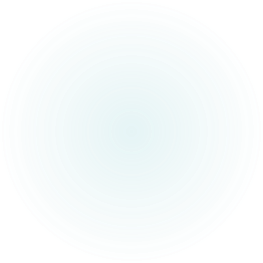 Condiciones y hechos que pueden indicar la existencia de riesgos de incorrección material
Incongruencias entre la estrategia de TI de la entidad y sus estrategias de negocio.
Cambios en el entorno de las TI.
Instalación de nuevos y significativos sistemas de TI relacionados con la información financiera.
Indagaciones sobre las operaciones de la entidad o de sus resultados financieros realizadas por organismos reguladores o gubernamentales.
Incorrecciones anteriores, historial de errores o un elevado número de ajustes al cierre del periodo.
Número significativo de transacciones no rutinarias o no sistemáticas, incluidas transacciones intergrupo e importantes transacciones generadoras de ingresos al cierre del periodo.
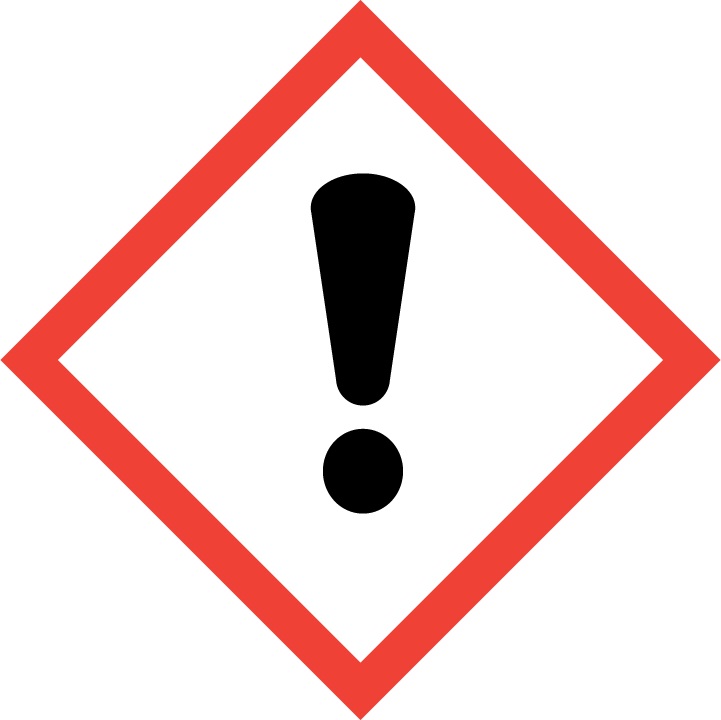 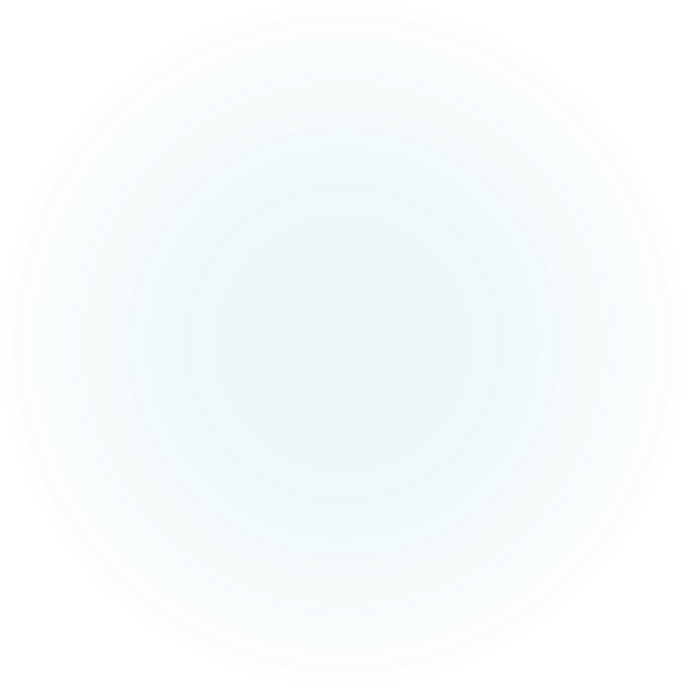 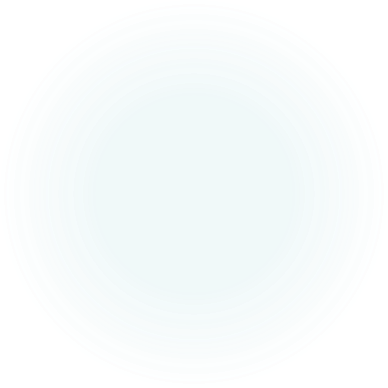 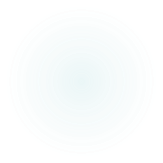 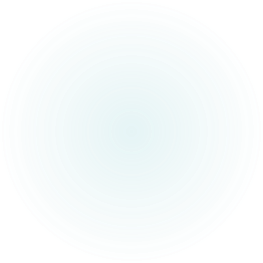 Condiciones y hechos que pueden indicar la existencia de riesgos de incorrección material
Transacciones registradas sobre la base de las intenciones de la dirección; por ejemplo, refinanciación de la deuda, activos mantenidos para la venta y clasificación de los valores negociables.
Aplicación de nuevos pronunciamientos contables.
Mediciones contables que conllevan procesos complejos.
Hechos o transacciones que implican una incertidumbre significativa de medición, incluidas las estimaciones contables.
Litigios y pasivos contingentes pendientes; por ejemplo, garantías post-venta, garantías financieras y reparación medioambiental.
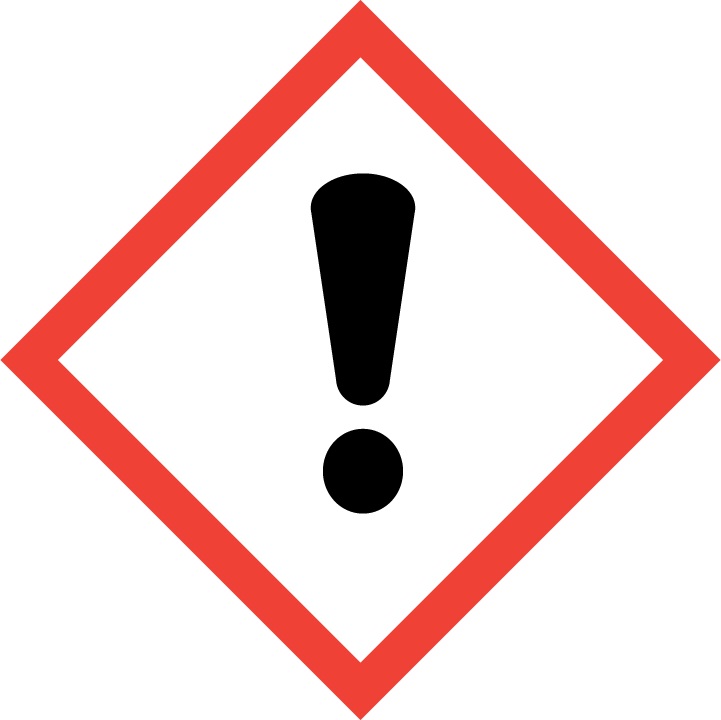 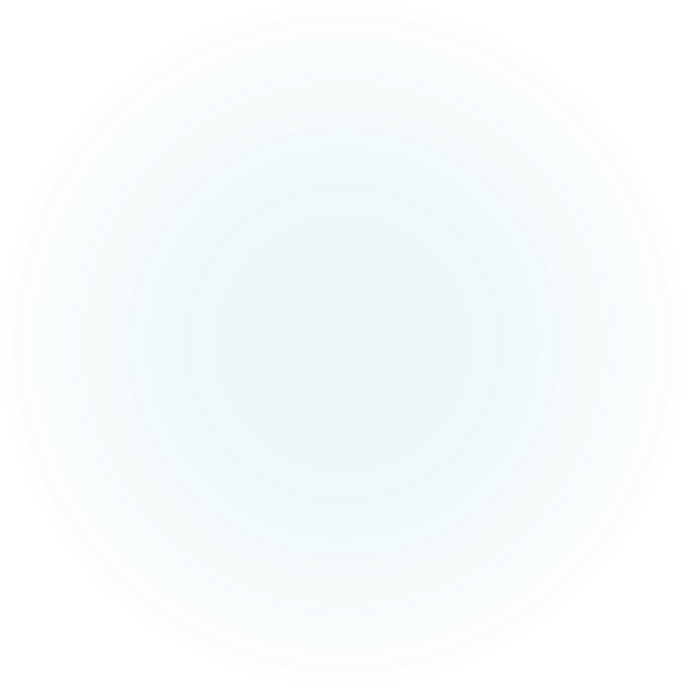 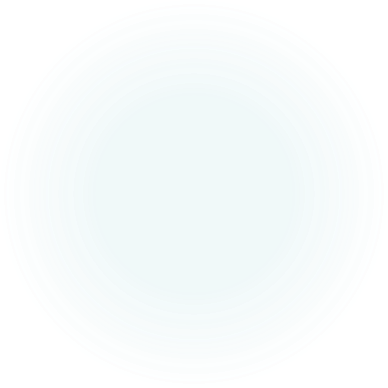 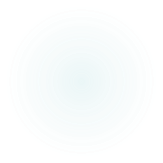 GRACIAS….